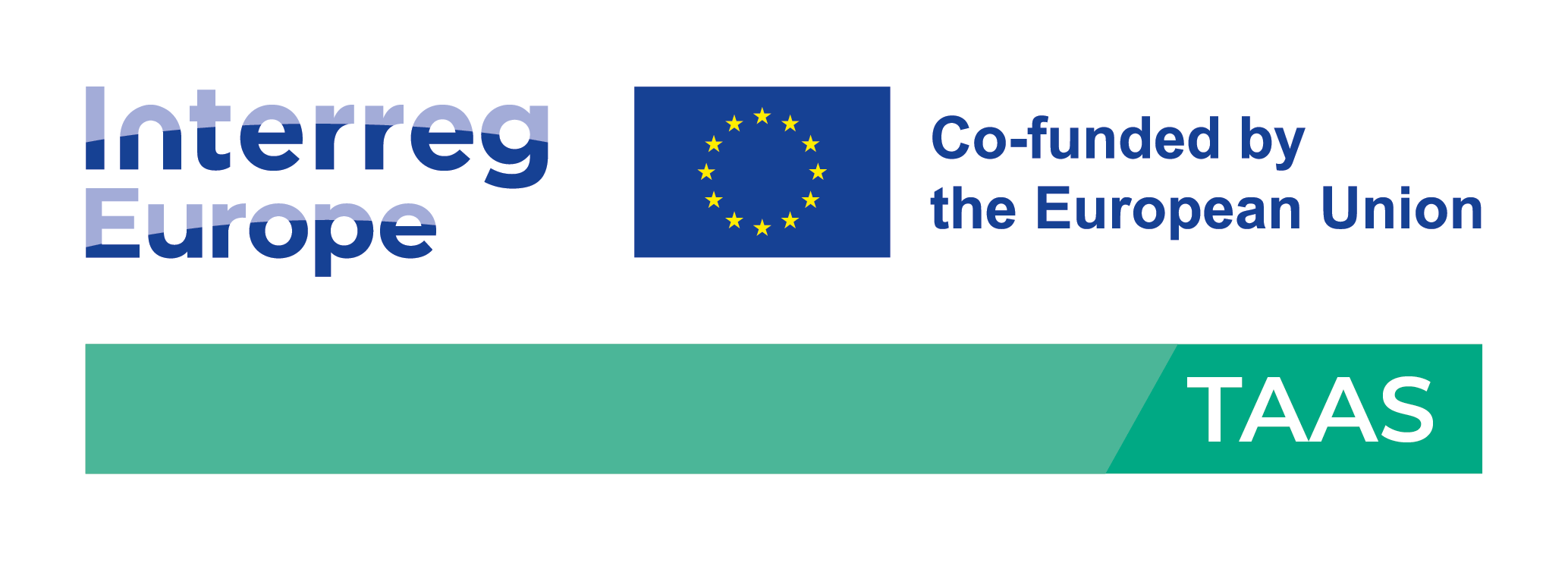 TAAS - Tourism as a Service; a 360 degrees tourism experience

Project Overview
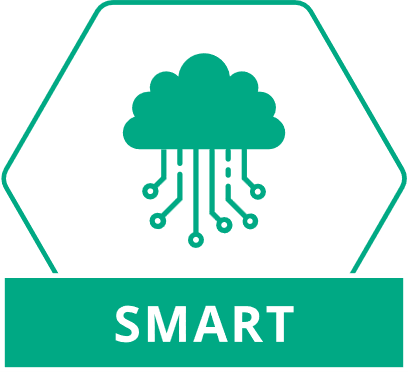 October 2024
TAAS Overview
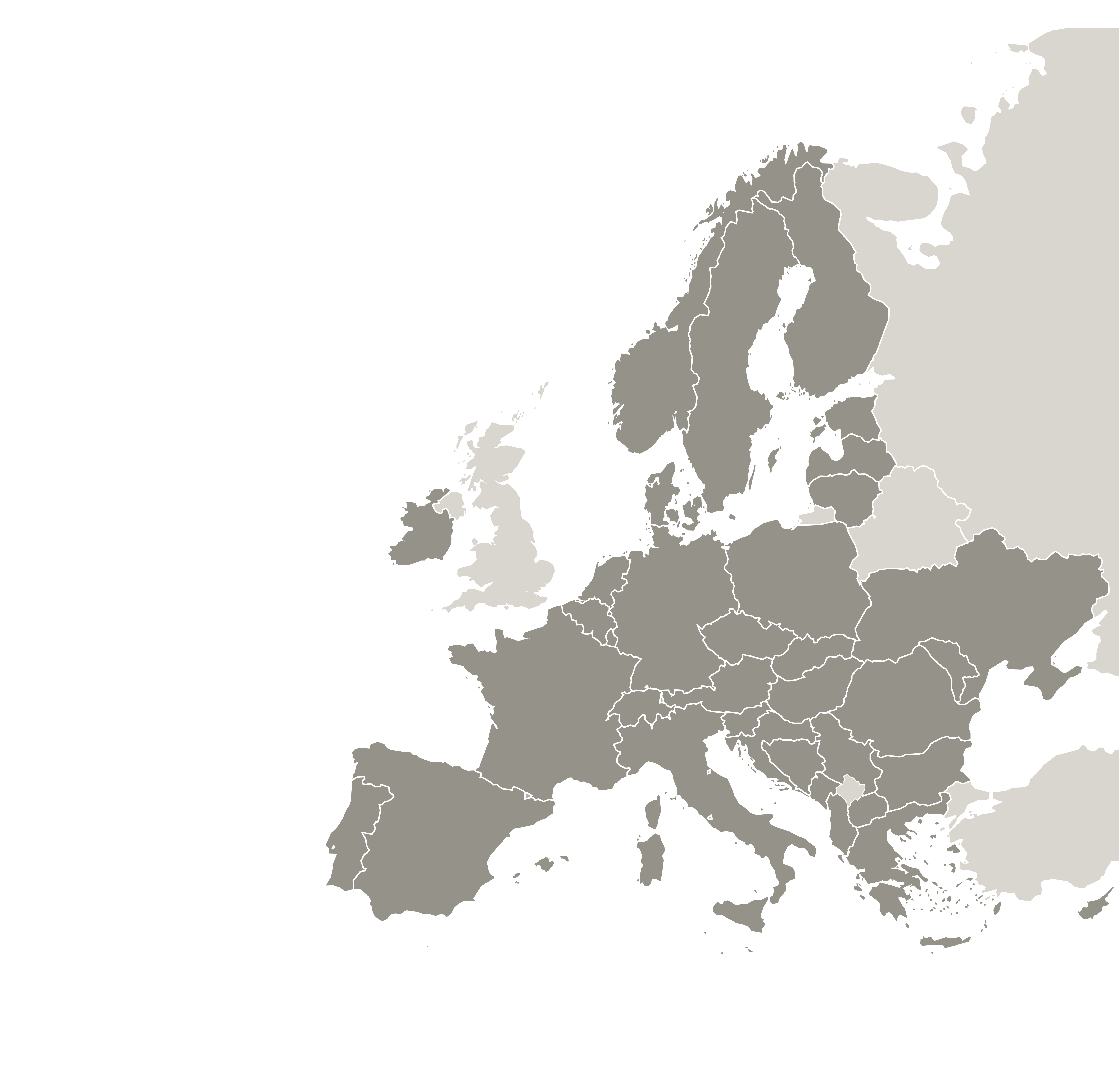 The project consortium comprises nine areas:
South Aegean Region, Greece
Tampere, Finland (represented by Visit Tampere Ltd)
Aspres Community of Municipalities, France (represented by the Inter-communal Tourist Office Aspres-Thuir)
Ljubljana, Slovenia (represented by Regional Development Agency of Ljubljana Urban Region)
City of Fano, Italy
Donegal, Ireland (represented by the partner Atlantic Technological University and Donegal County Council as Associated Policy Authority)
City of Stockholm, Sweden
South Limburg, Netherlands (represented by the partner Visit Zuid-Limburg and Municipality Beekdaelen as Associated Policy Authority)
Ungheni City Hall, Moldova
These partners, all with a special interest in tourism transformation, are coordinated by the Centre for Research and Technology Hellas / Hellenic Institute of Transport (Greece).
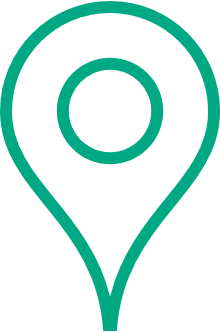 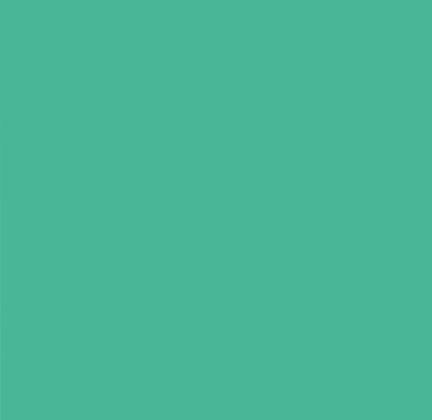 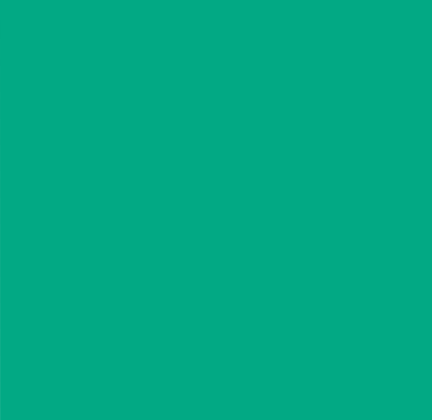 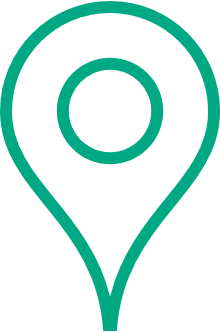 10
partners
TAAS areas
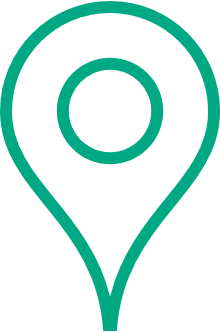 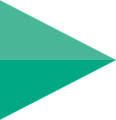 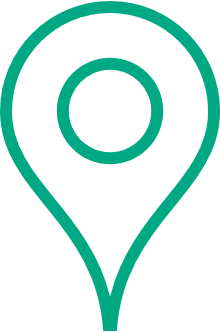 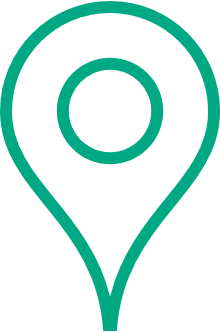 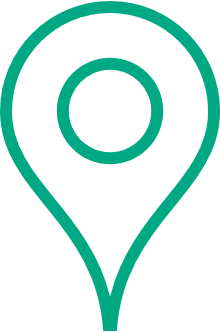 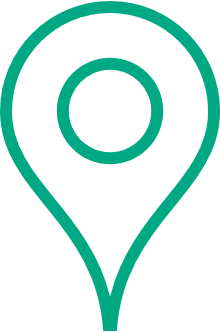 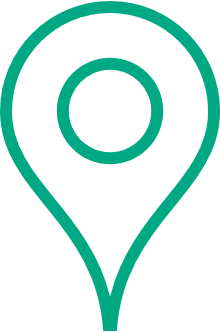 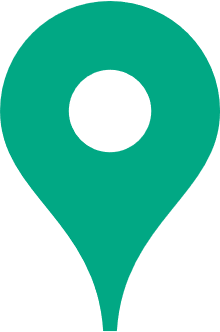 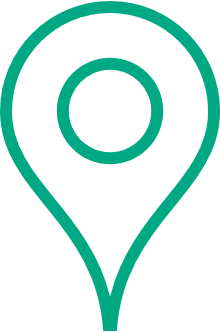 TAAS Overview
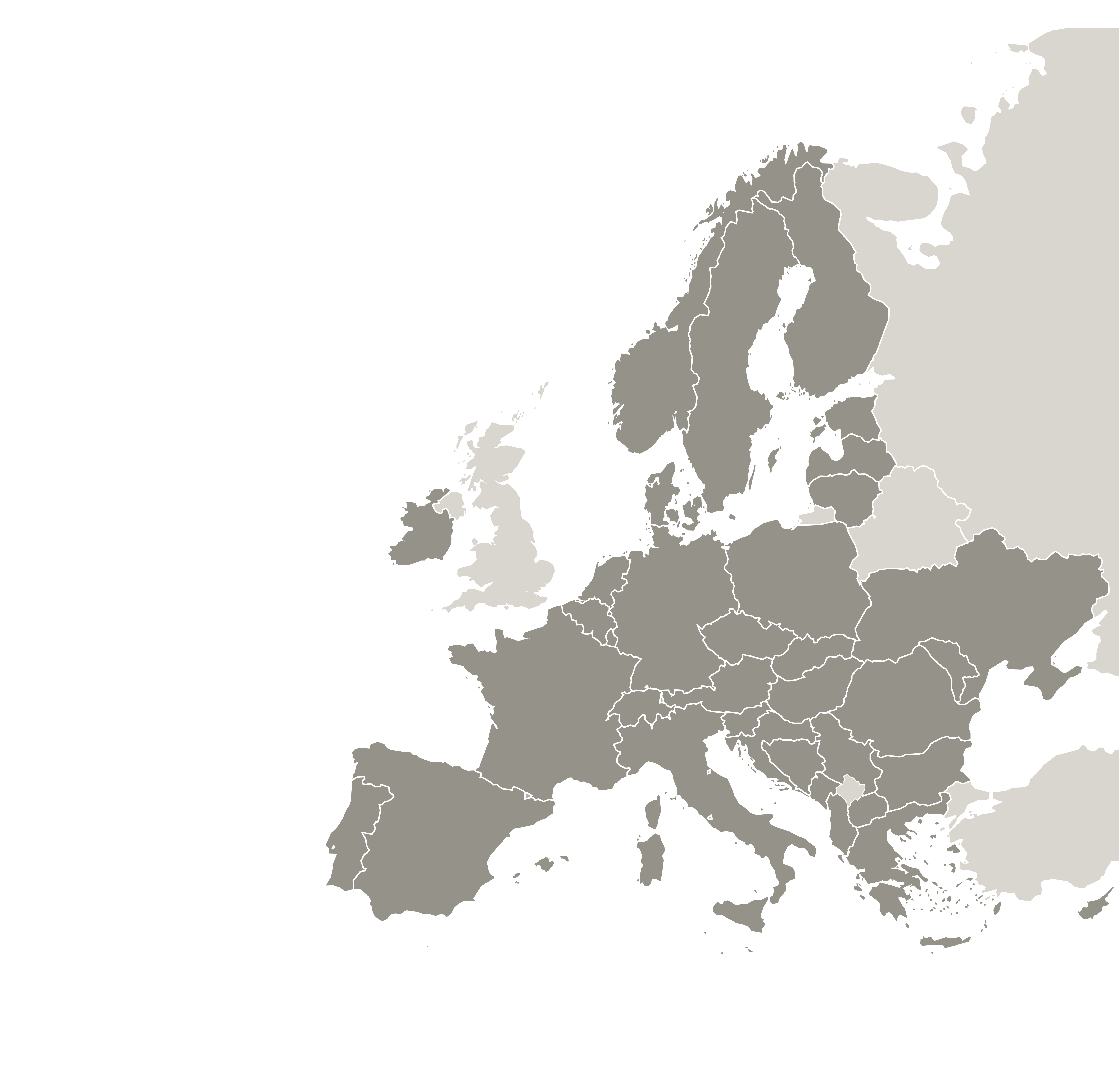 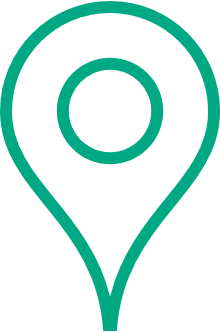 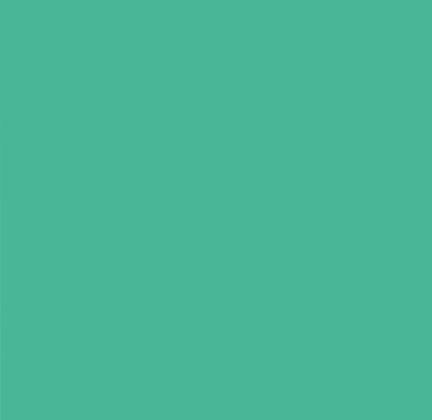 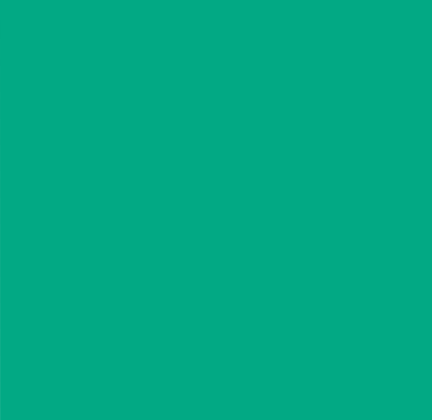 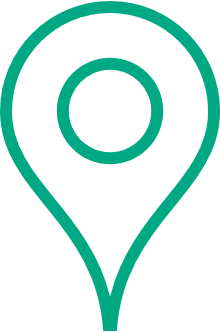 The project’s budget is 2,035,950€ and the implementation time of approx. 4 years.






Together, we aim to accelerate tourism digitalization and enhance related policy instruments that support smart and sustainable development.
10
partners
TAAS areas
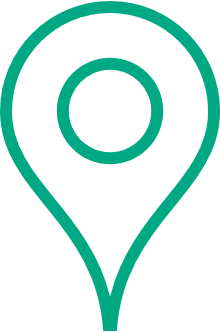 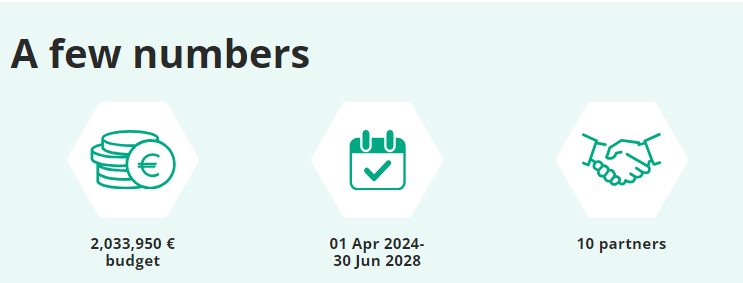 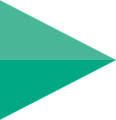 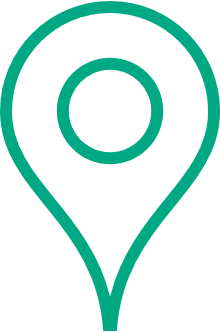 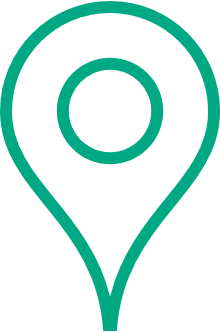 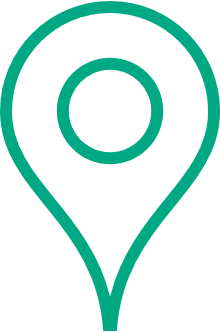 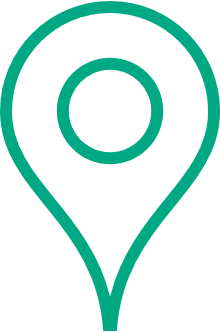 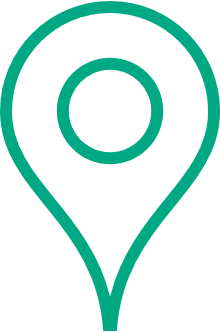 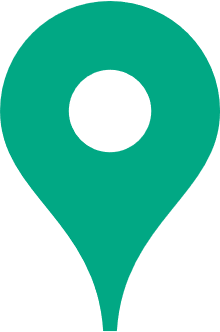 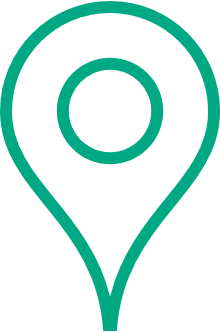 TAAS Approach
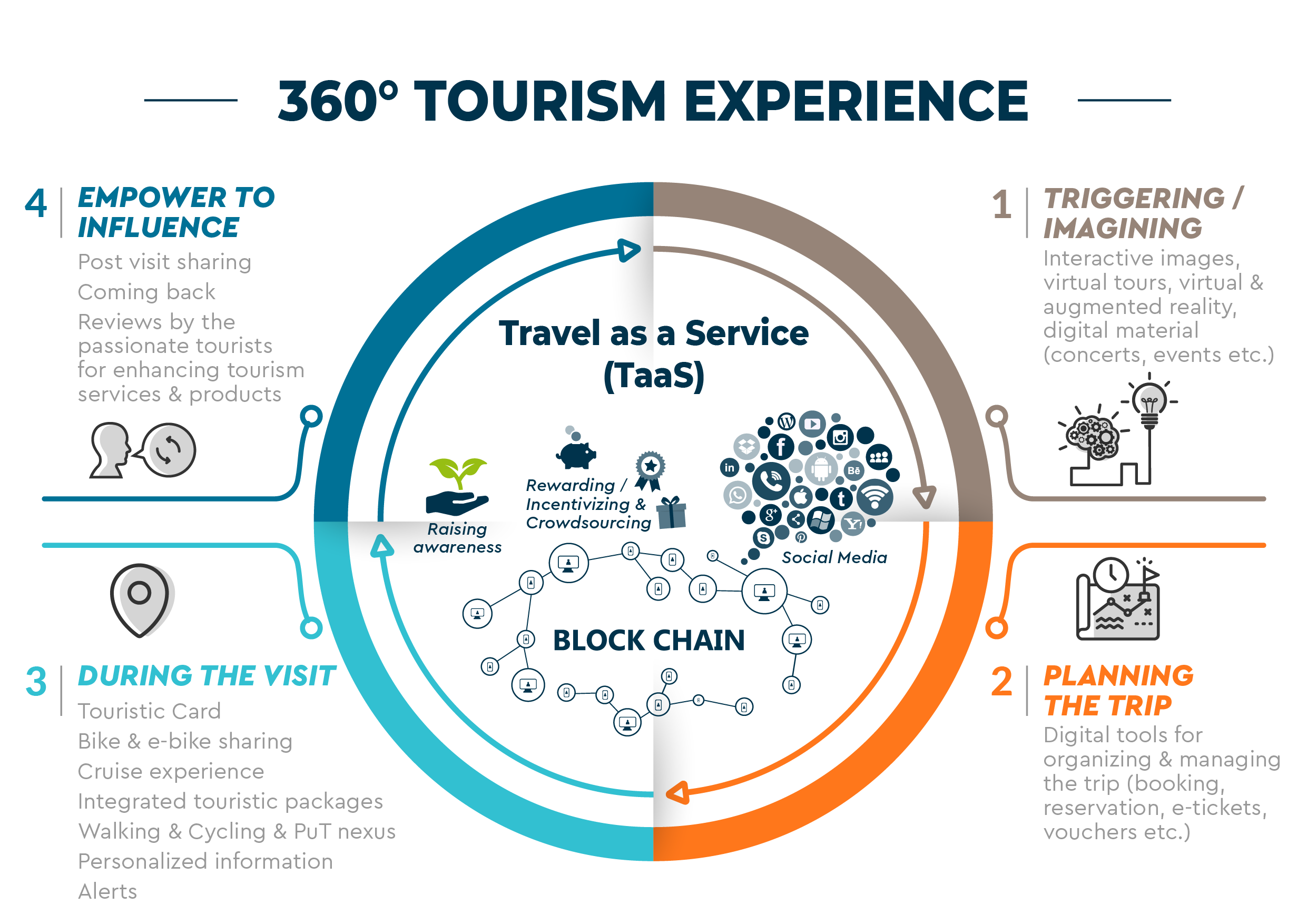 TAAS cycle

TAAS cycle approach considers the whole trip experience!

Key goal: to identify innovative digital tools and channels throughout the different stages of a trip that can support transition to a smarter tourism sector
TOTAL
++ MEUR
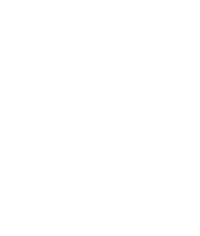 “TAAS is all about taking advantage of digital tools and innovative initiatives with a view to shift to smart and green tourism!”
TAAS Areas 
& 
TAAS Partners
South Aegean Region, Greece
Catchment Area Description

Location: Southeast of Greece and the EU.
Island Clusters: Various islands (Cyclades and the Dodecanese island groups) with different sizes, characteristics, and development levels.
Economy: Tertiary sector dominates, High dependence on tourism
Key Tourism Destination: Recognized internationally for high-intensity tourism and unique cultural and natural identity.
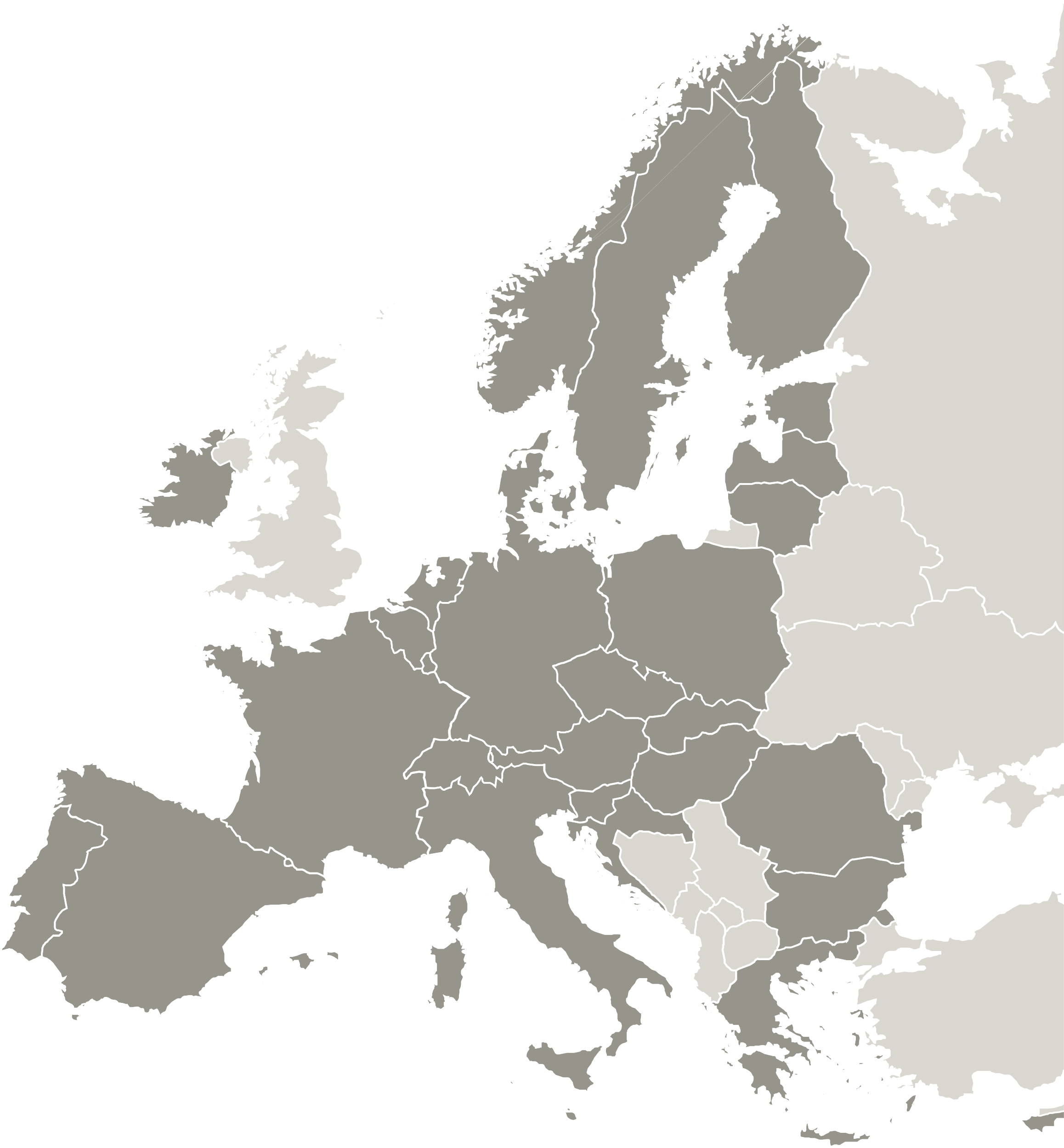 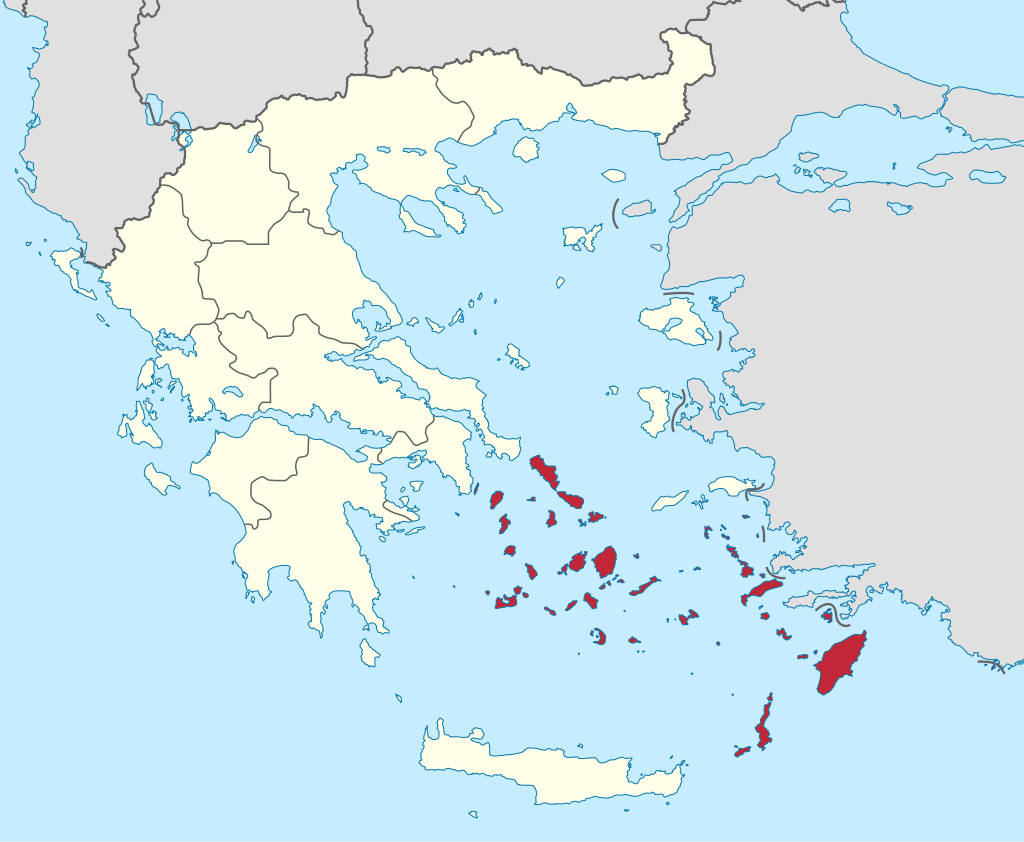 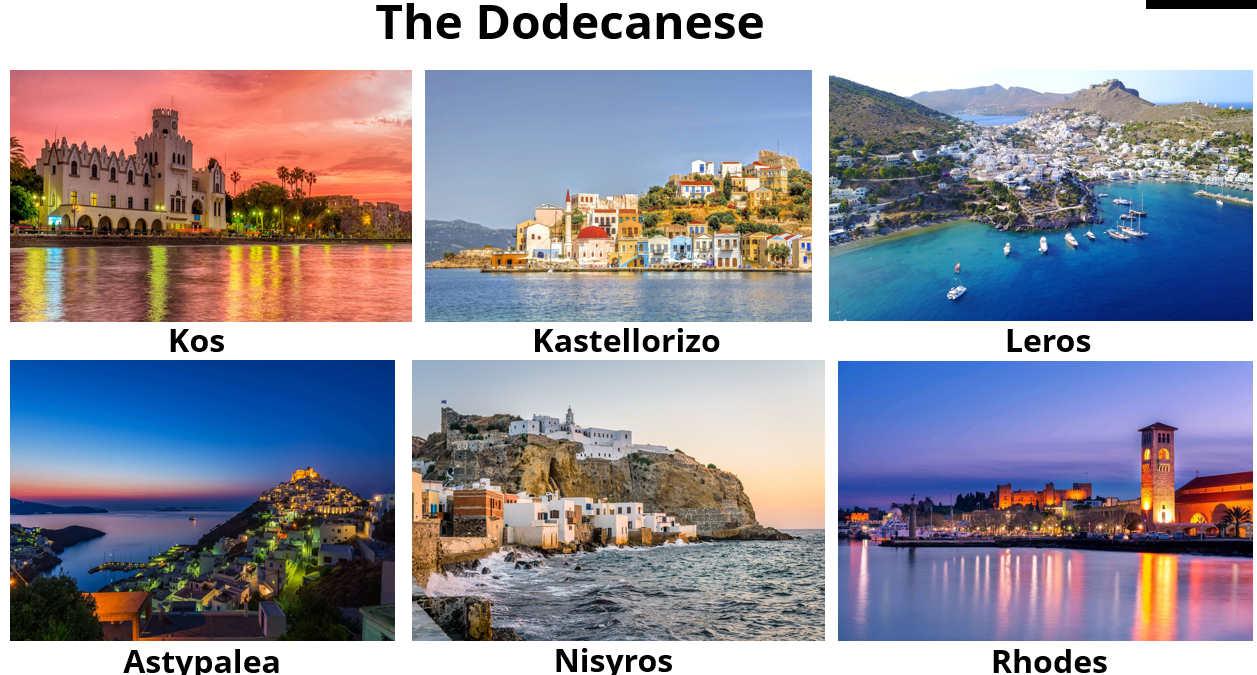 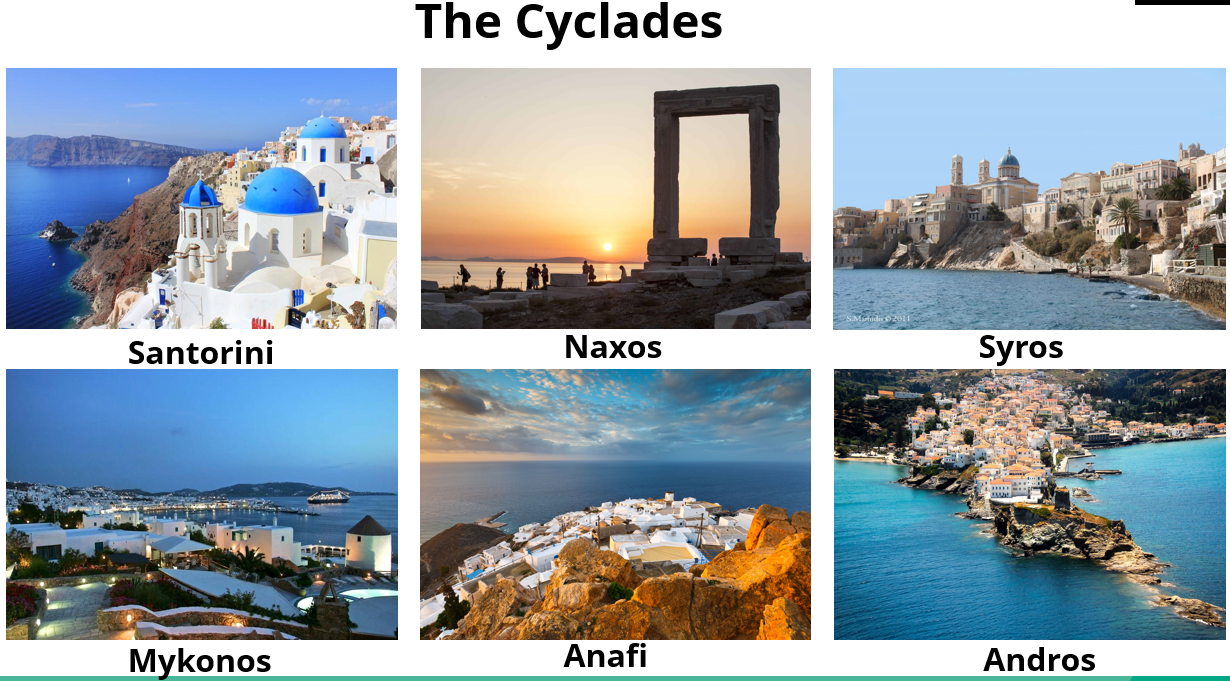 South Aegean Region, Greece
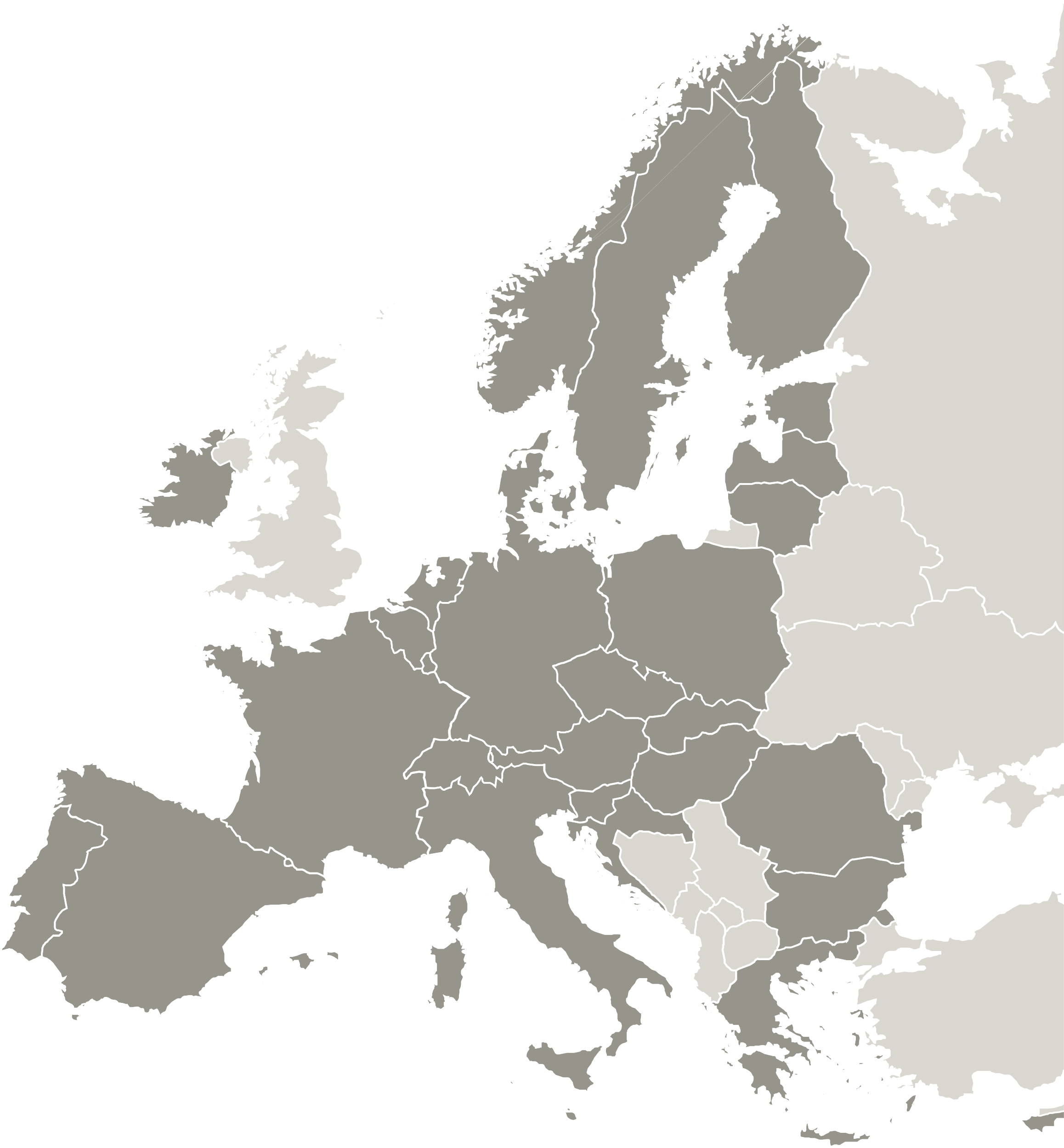 Ljubljana Urban Region, Slovenia
Catchment Area Description

Landscape park Polhograjski Dolomiti is in the western pre-Alpine region near Ljubljana, Slovenia.
It spans in three municipalities.
Characterized by preserved nature, a mix of forests and cultivated landscapes, with peripheral urbanization.
Established as a LP in 1974 with the aim of protecting it from uncontrolled construction and the consequent devaluation of the vast area.
Small population settlements, in recent years a population increase.
Economic activities: Mostly agriculture and forestry, tourism less developed
Excursion tourism and hiking are well-represented (Well-maintained and marked trails for hikers and cyclists).
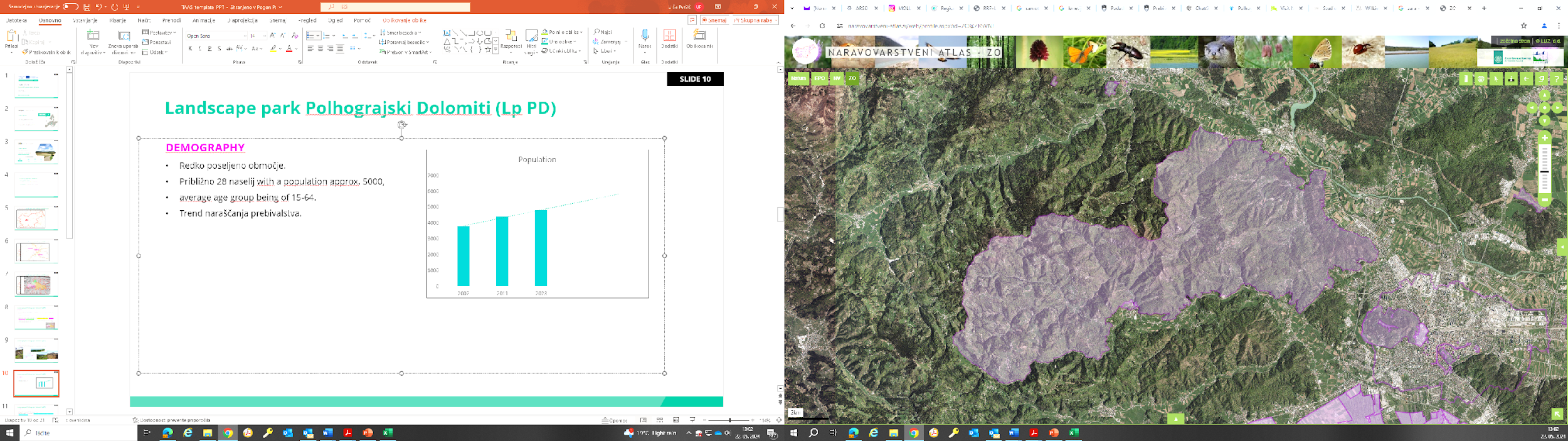 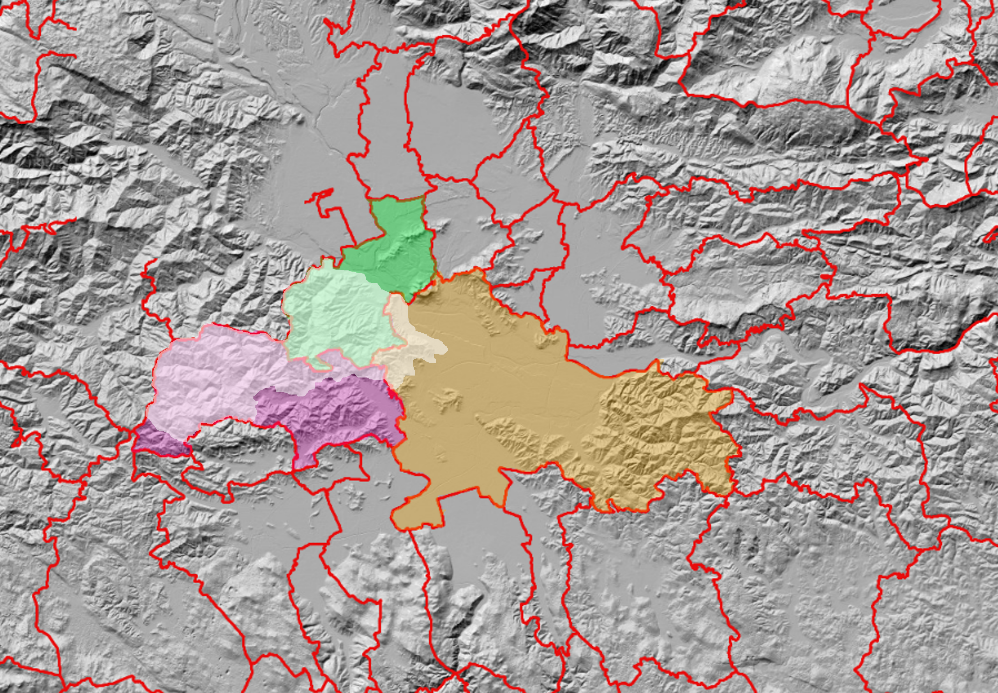 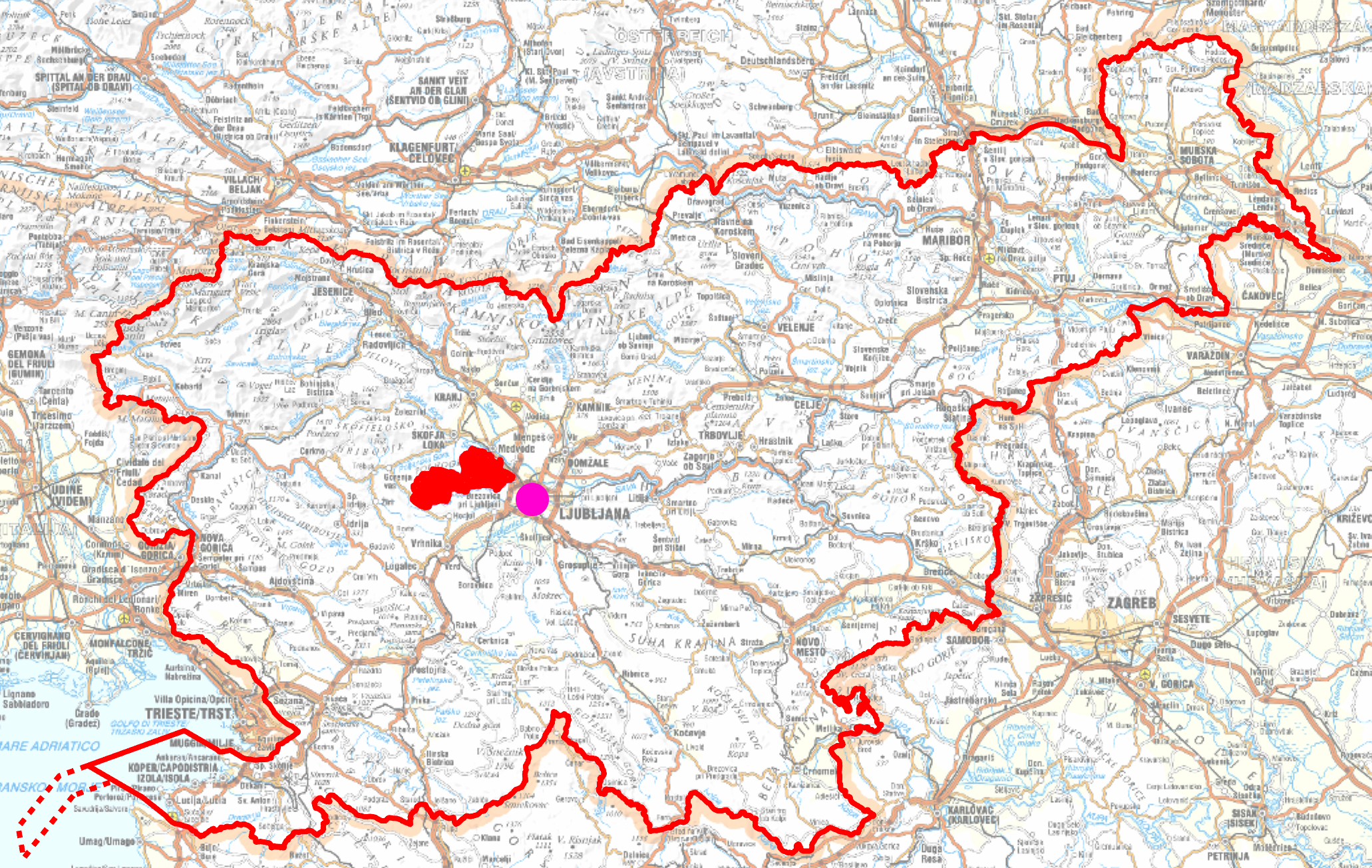 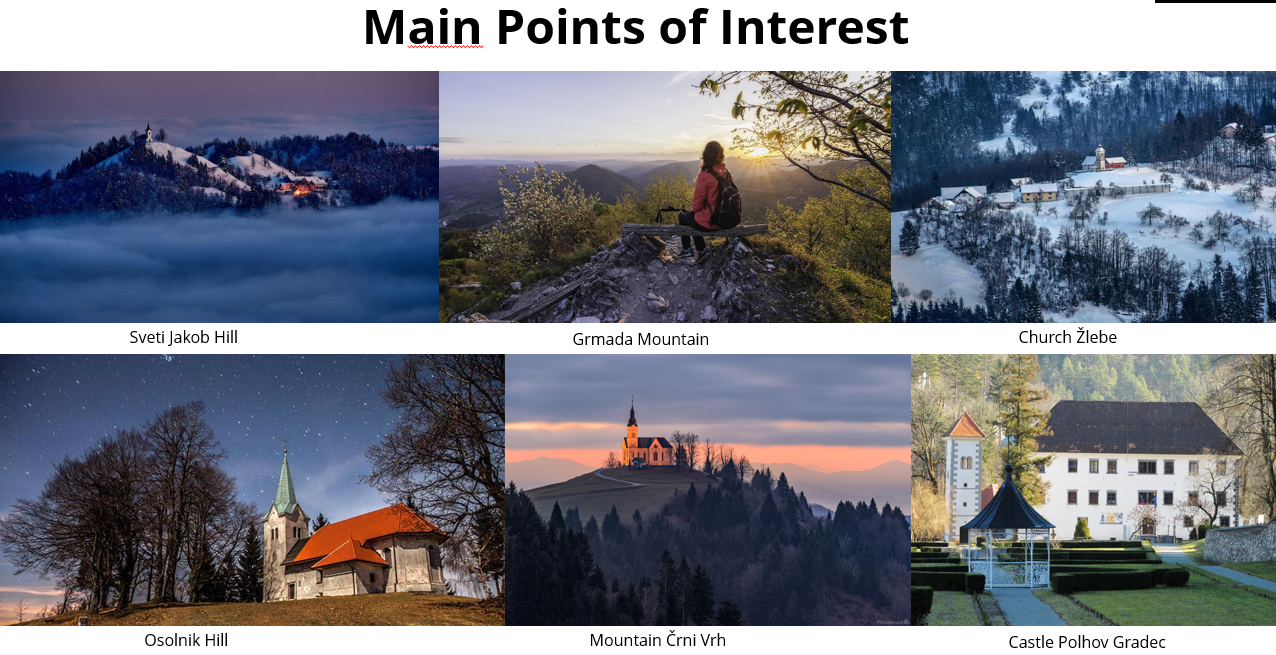 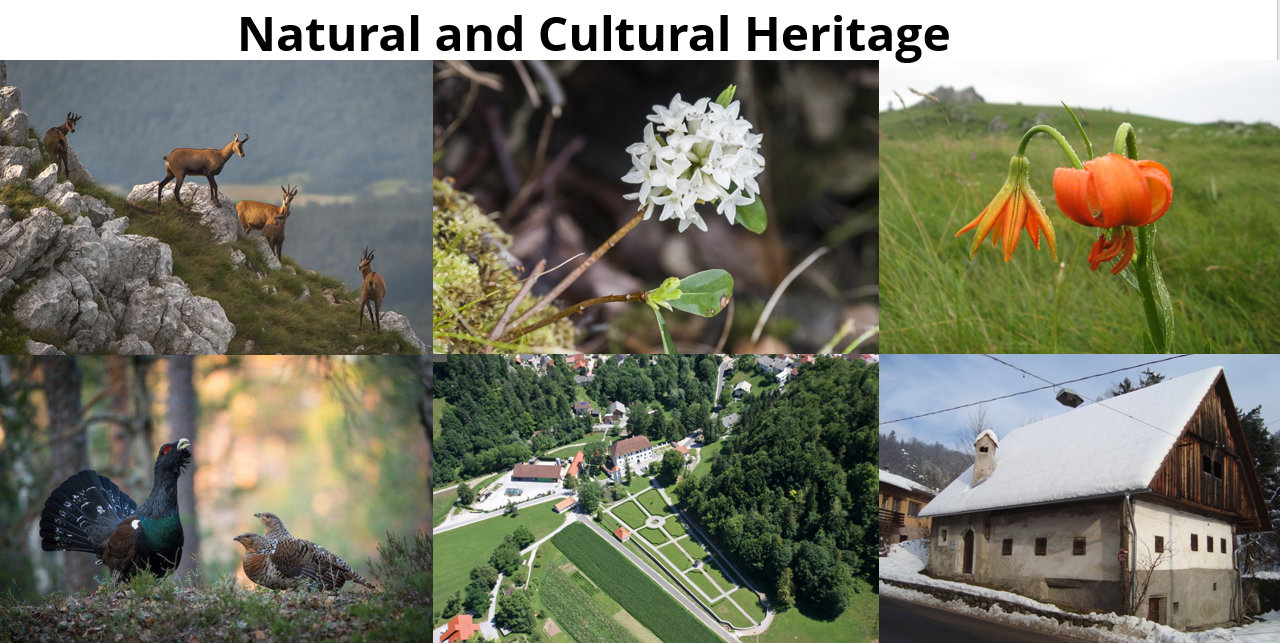 Ljubljana Urban Region, Slovenia
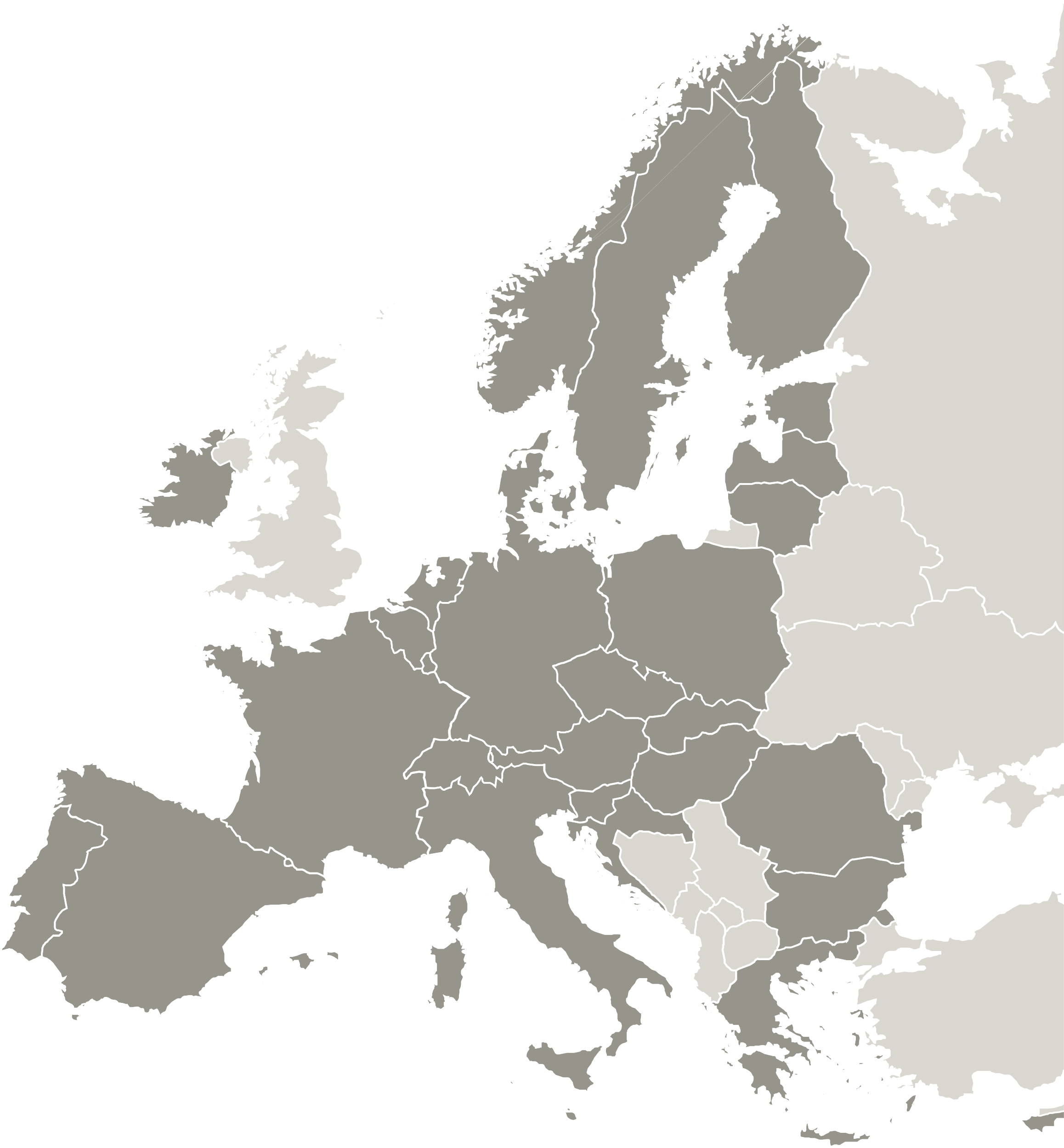 City of Stockholm, Sweden
Catchment Area Description

Geographic scope: the municipal area of the City of Stockholm.
The city is one of 26 municipalities in the Stockholm Region.
Mixed economy with a large service sector
Climate Mission City: the city aims to be climate positive by 2030. and completely fossil-fuel free by 2040. Consumption emissions should also be reduced by 50%.
Major destination for both national and international visitors.
Increasing numbers are coming for vacations with air and sea travel
Central pillar of tourism marketing is to attract visitors to “staycations”, i.e. high-value visitors staying for longer periods
Fairly advanced digitalization in terms of e.g. online services, ticketless and cash-free payment, etc.
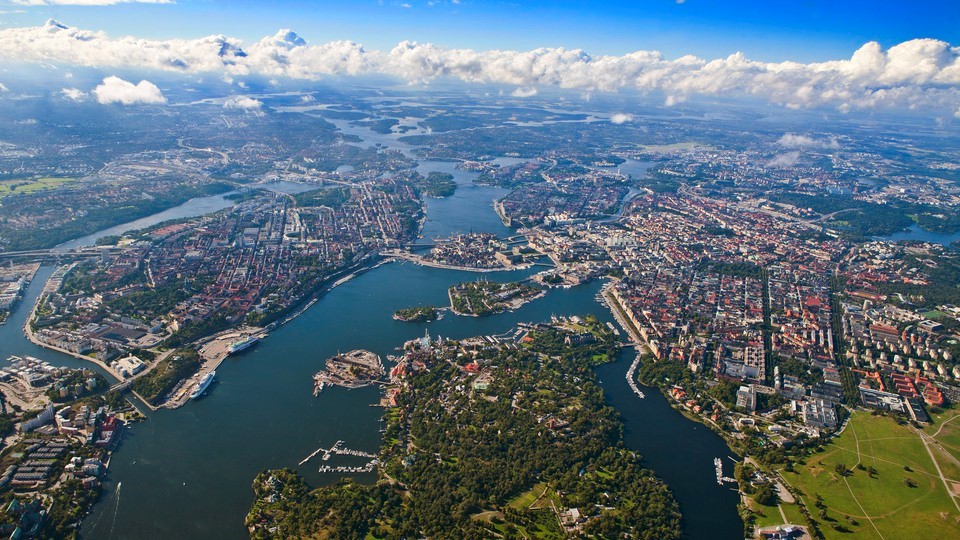 City of Stockholm, Sweden
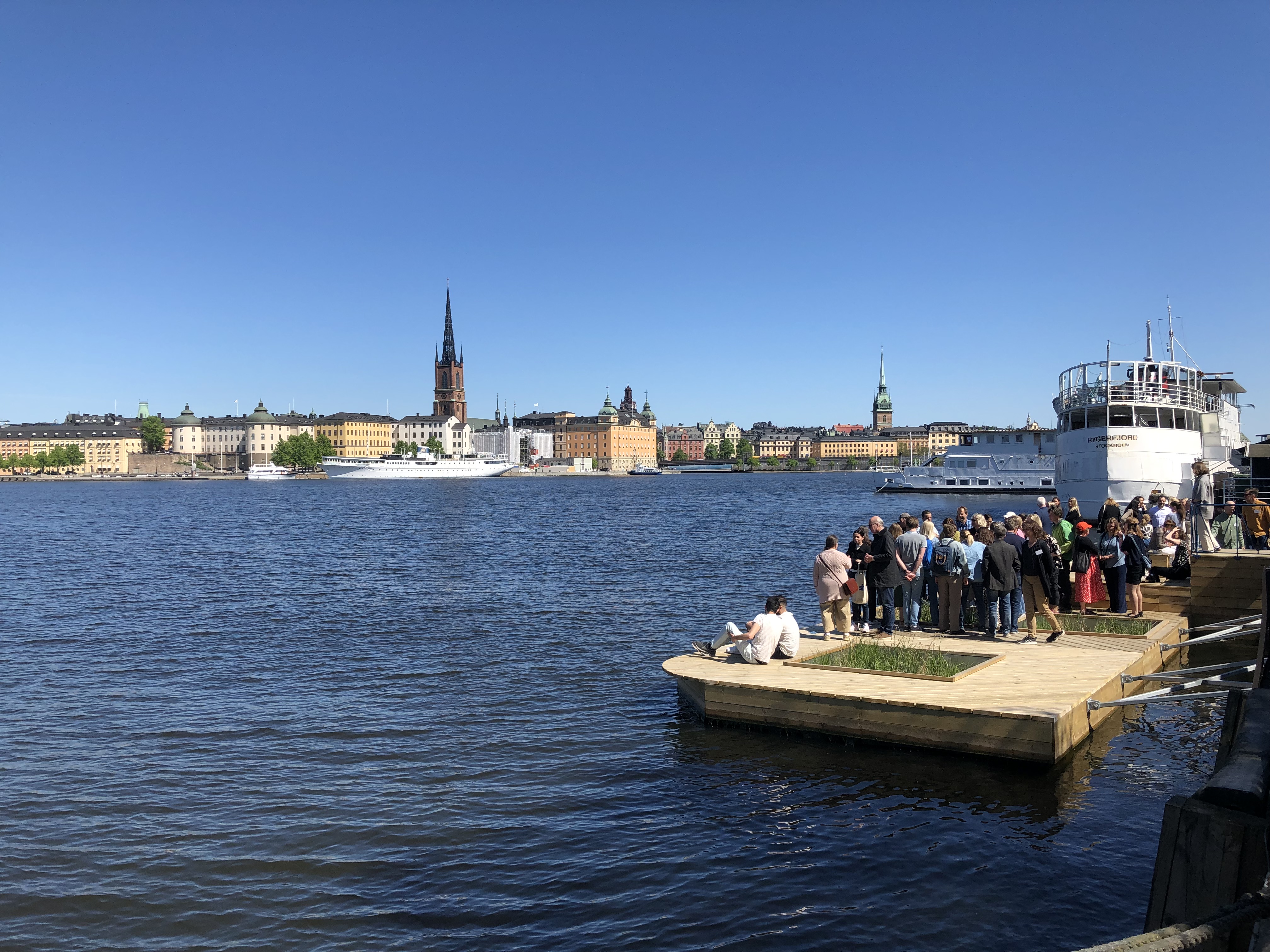 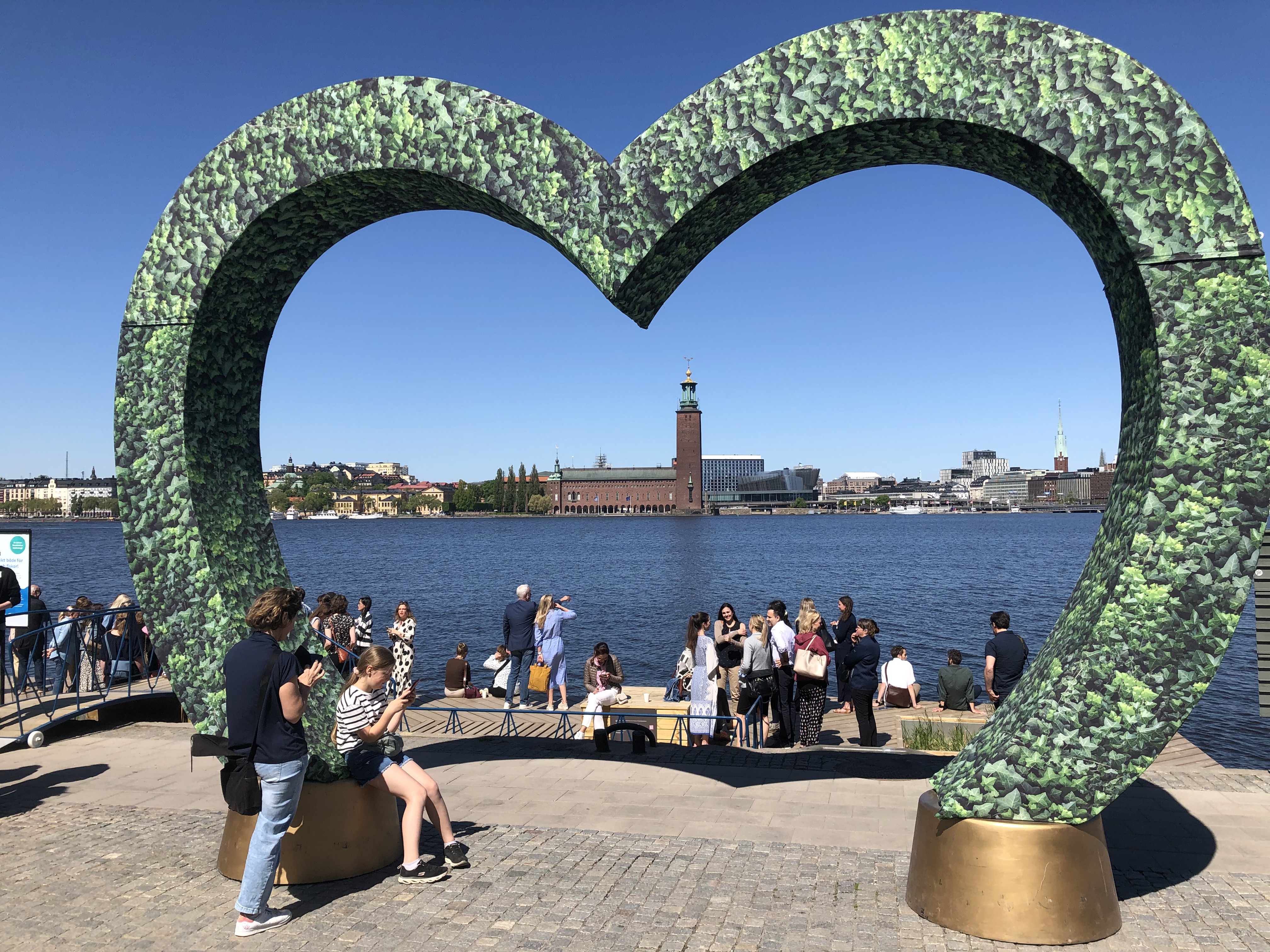 City of Stockholm, Sweden
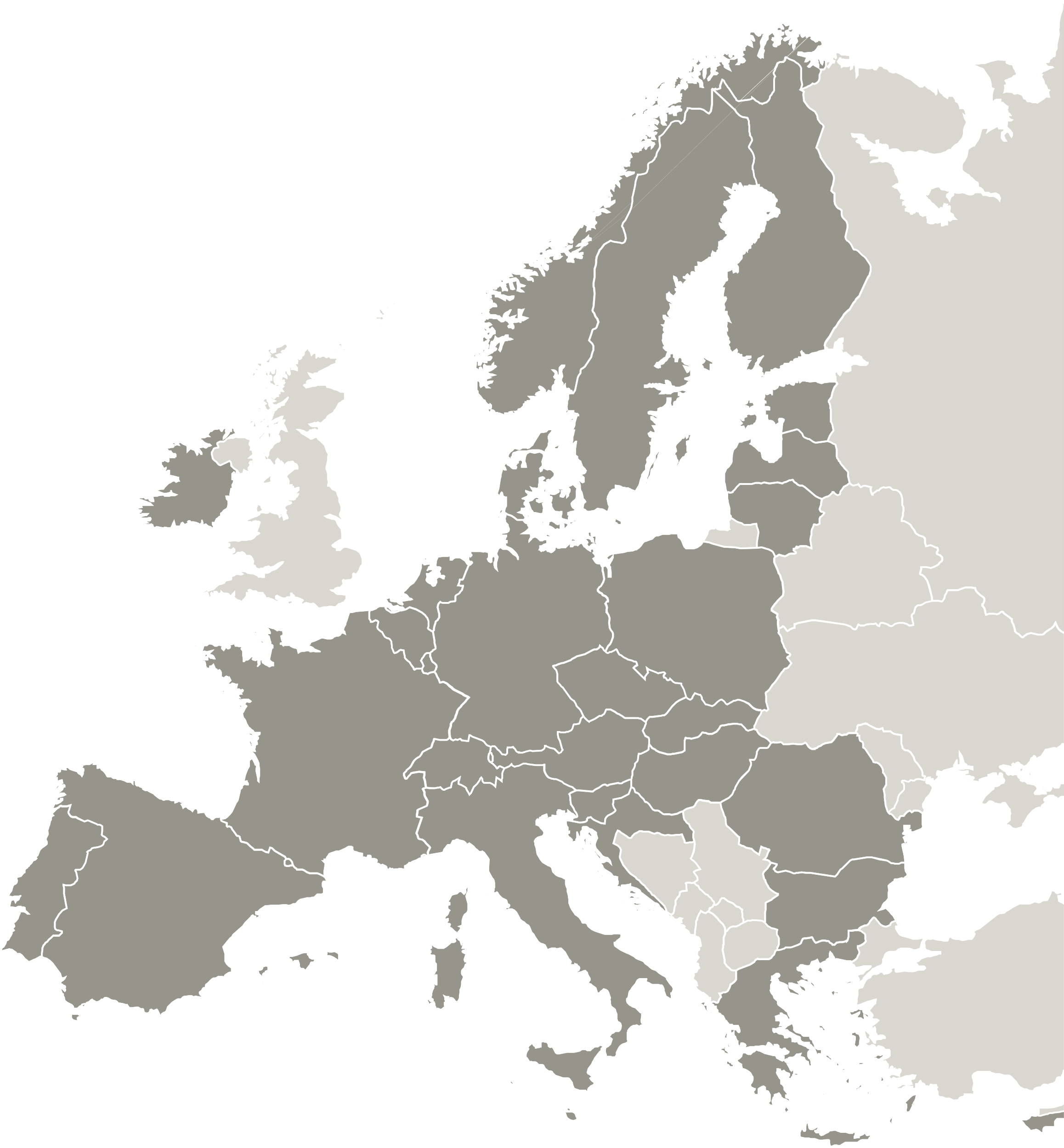 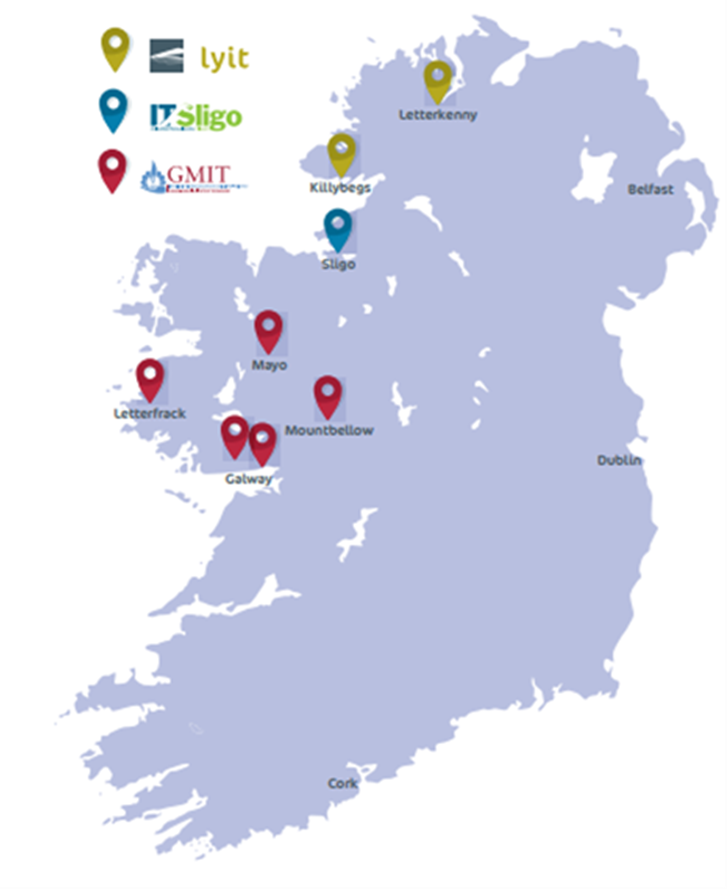 County Donegal, Ireland
Catchment Area Description

Geographic Scope: Donegal is situated in the Northwest of Ireland, bordering Northern Ireland with limited access to the rest of the Republic.
Economic Characteristics: Economy relies on agriculture, particularly sheep and cattle farming, and fishing. 
Tourism has been growing, providing significant employment and economic growth of both urban and rural areas in County Donegal.
Tourism sector expanded over the past years, visitor from Europe, increase in number of tourists from Northern Ireland and Great Britain
Has one of the longest coastlines in Ireland with some 1,100km of coastline and over 100 beaches.
Hosts 37 Discovery Points and 3 Signature Discovery Points on the Wild Atlantic Way.
Donegal was given the accolade of ‘Best in Travel 2024’ by Lonely Planet.
Donegal’s coastal/island and inland natural features provide an extensive range of opportunities for outdoor activities offers ‘soft’ and ‘hard’ recreation opportunities, can be combined with visits to the towns and villages, where traditional lifestyle, culture and heritage can be explored.
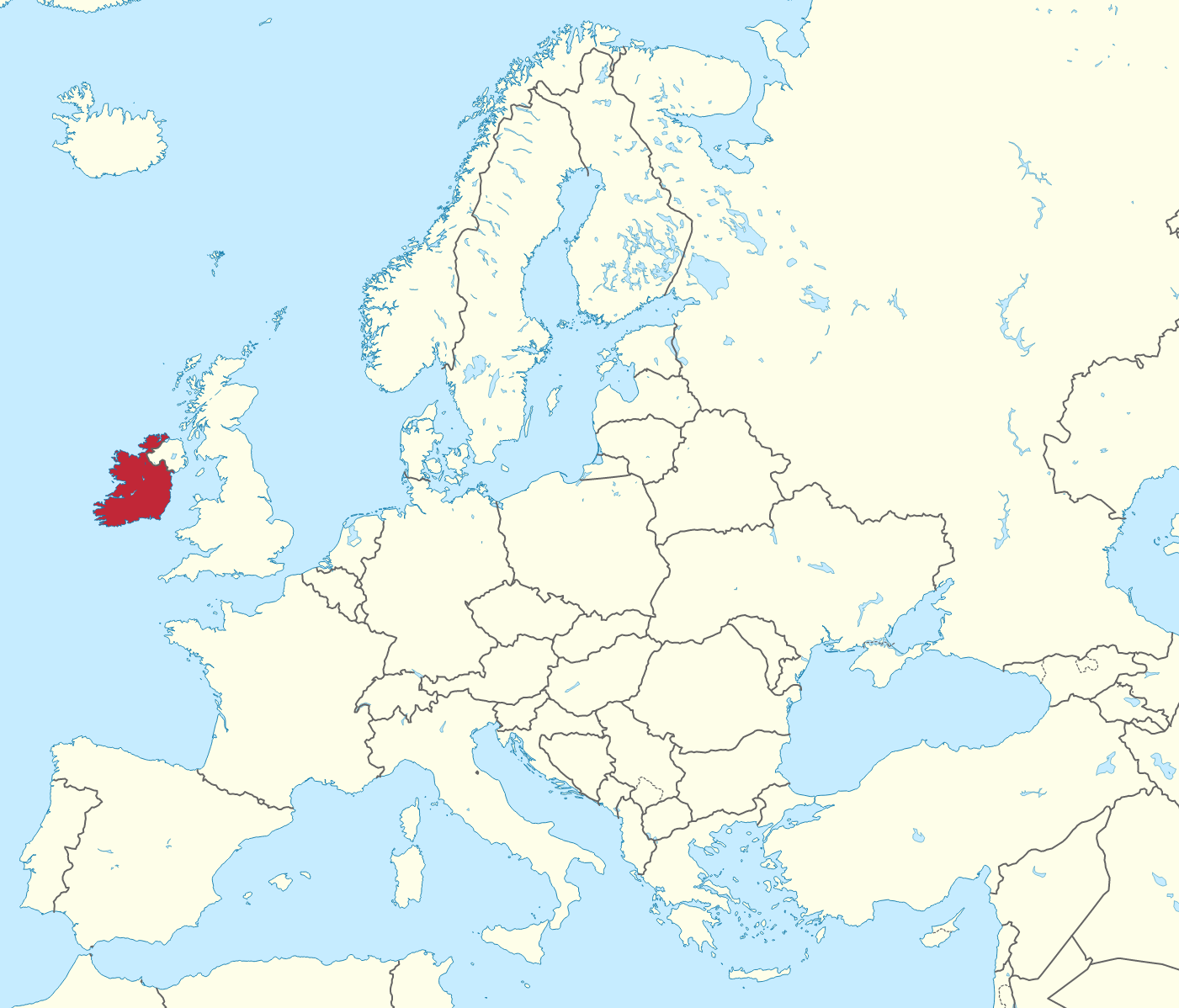 County Donegal, Ireland
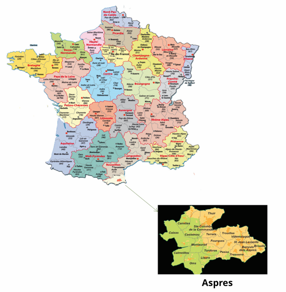 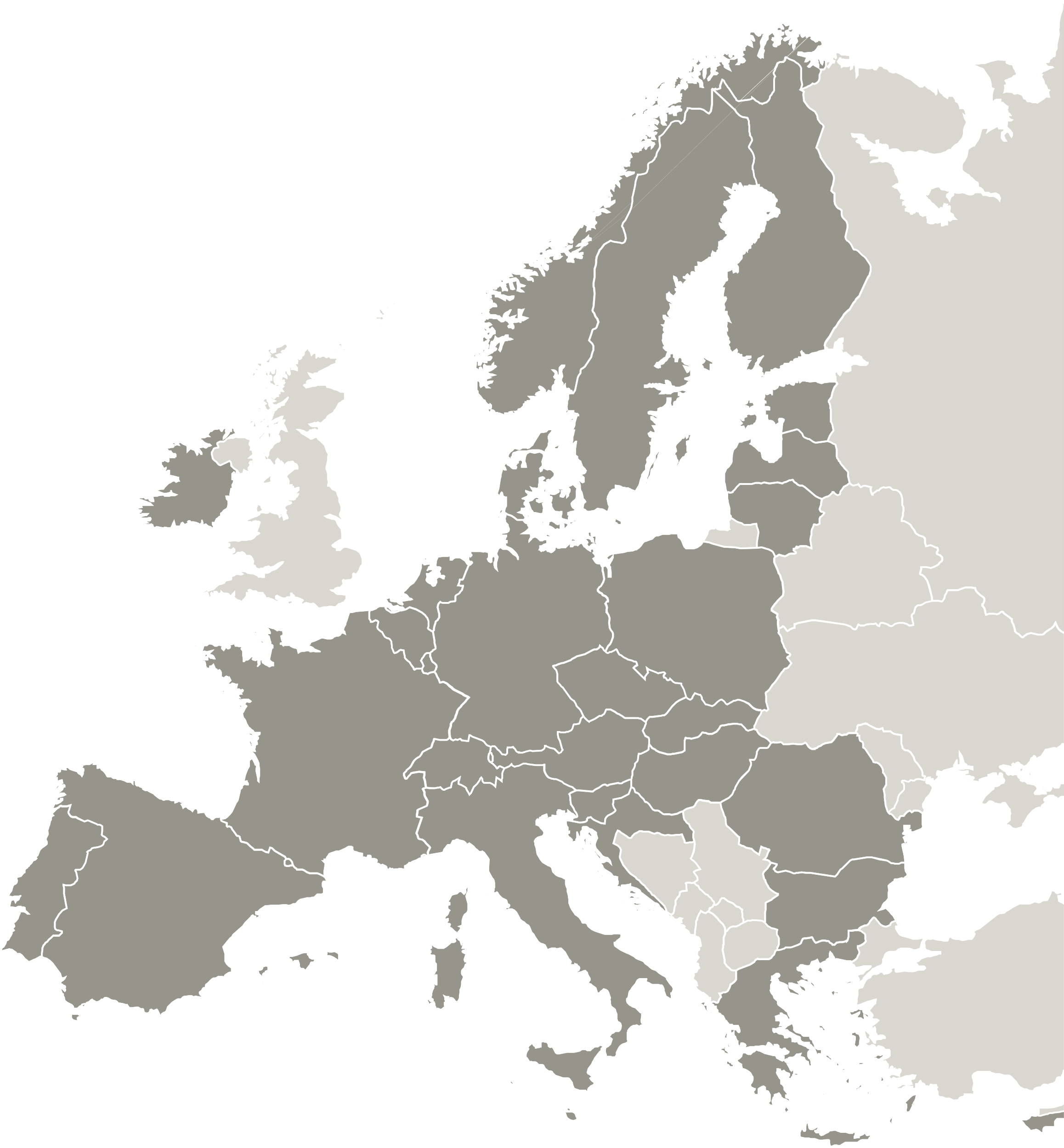 Aspres-Thuir, France
Catchment Area Description

Small natural region in the Pyrénées-Orientales in the South of France near the borders with Spain.
The Community of Communes of Aspres brings together 19 municipalities.
Administrative and economic capital is home to ⅓ of the population.
Economy mainly tertiary (commerce, transport, administration), crafts and agriculture.
Diversity of landscapes: Canigou foothills, plain, forests, vineyards, olive trees and fruit trees.
The Aspres not necessarily known “alone” but associated with the South of France destination.
Mainly one-day destination.
Tourism boom over the last 10 years.
Significant growth in tourist accommodation capacity and its quality and overnight stays over the past decade.
Main tourist offer: the natural, architectural and cultural heritage but also wine tourism and gastronomy, holidays in the countryside as associated by tourists.
Aspres-Thuir, France
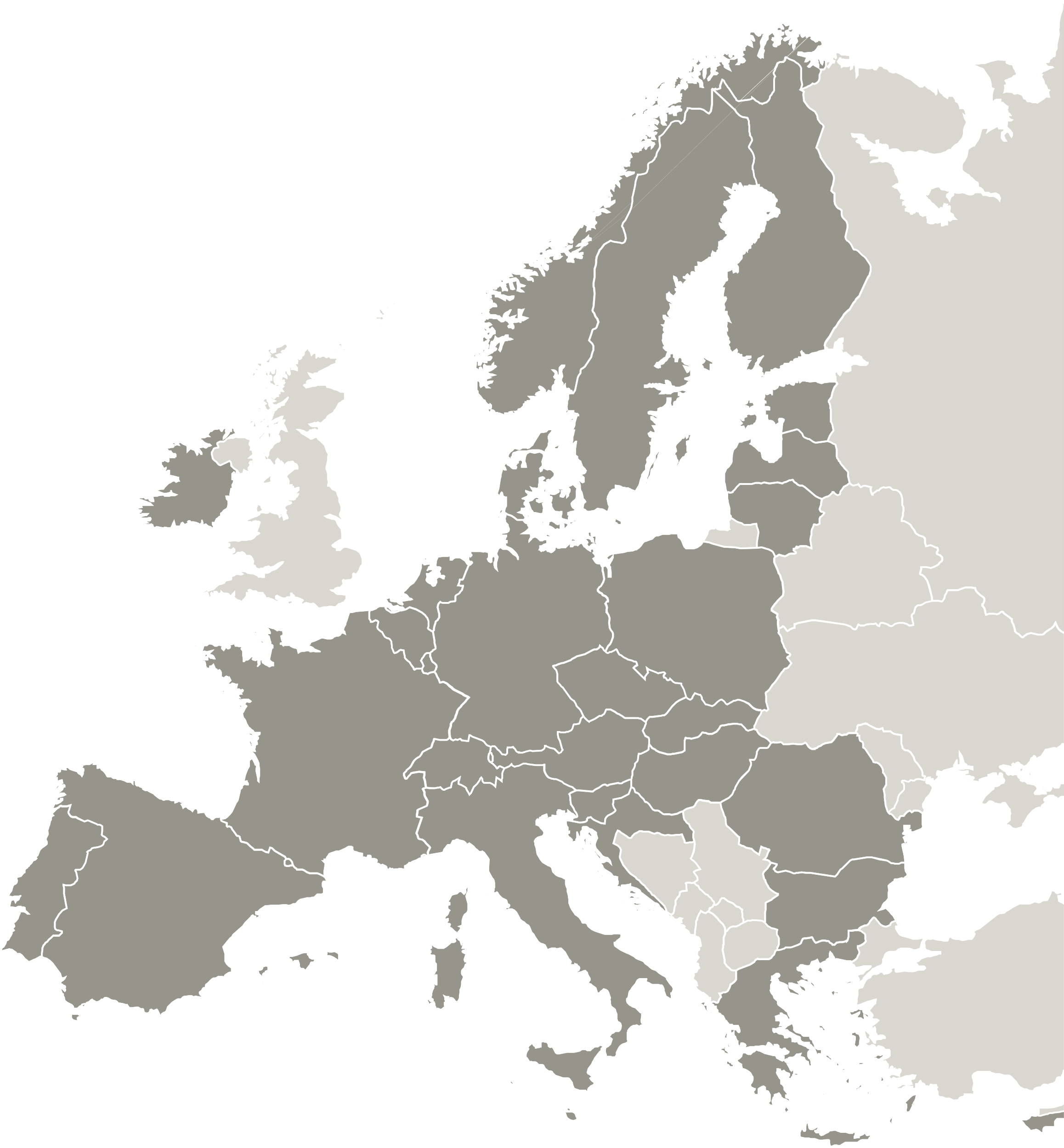 Region of South Limburg, Netherlands
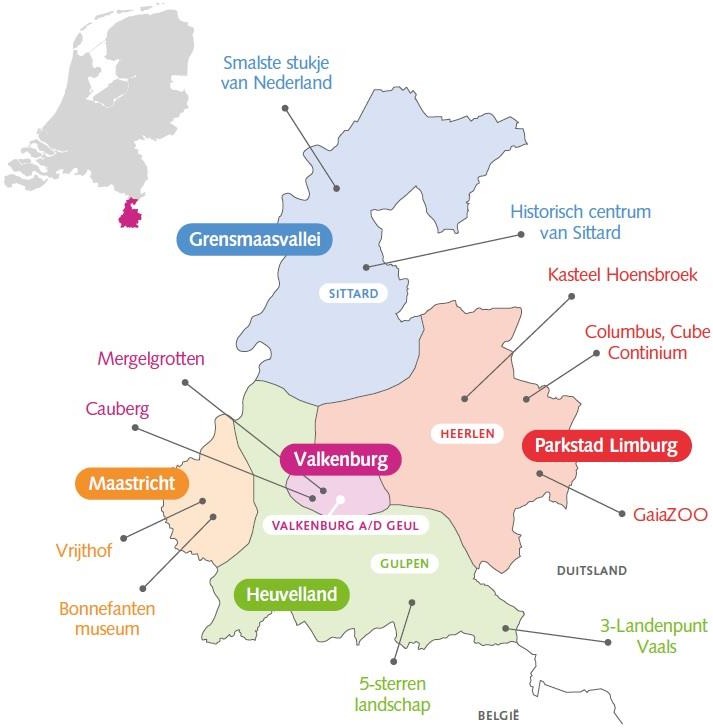 Catchment Area Description

The most southern destination in the Netherlands.
Known for its distinct landscape of hills, which contrasts with the rest of the Netherlands,.
Influenced by German and French cultures due to its historical connections.
5 subregions (16 municipalities), each one with unique characteristics.
Distinct economic characteristics of each subregion, with tourism playing a significant role.
The oldest tourist destination in the Netherlands, with tourism development beginning in 1853.
Unique tourist-recreational destination due to its proximity to both urban and landscape top qualities.
The tourist season is mainly from April to September, nowadays extended to year-round due to the realization of the Region as a Christmas Destination (Christmas markets) and wine region.
Each subregion offering unique tourism experiences from natural landscapes and historical sites to modern attractions and vibrant city life, hiking and cycling, events.
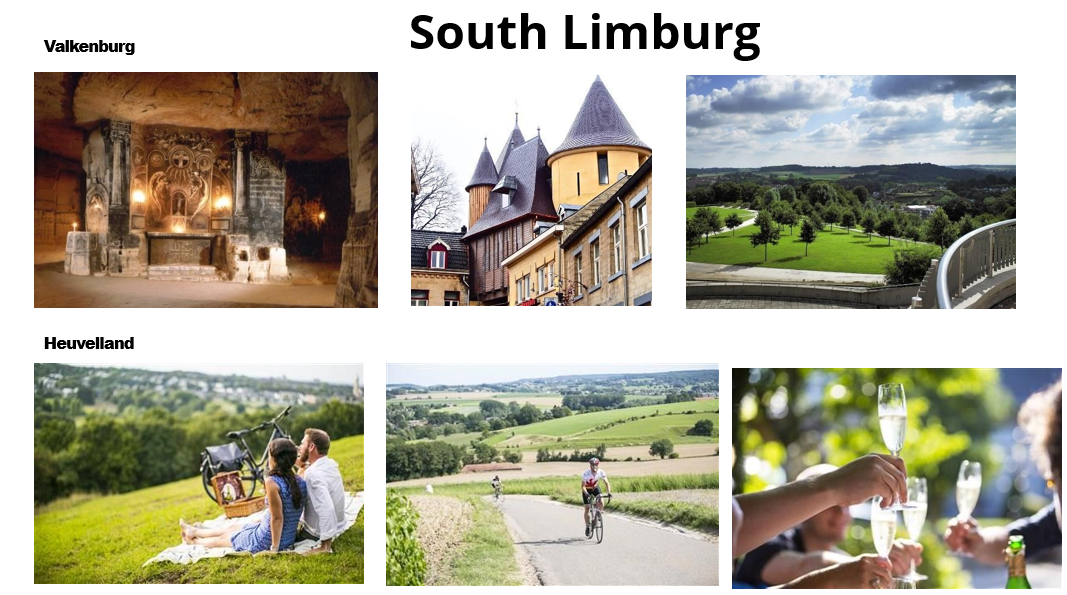 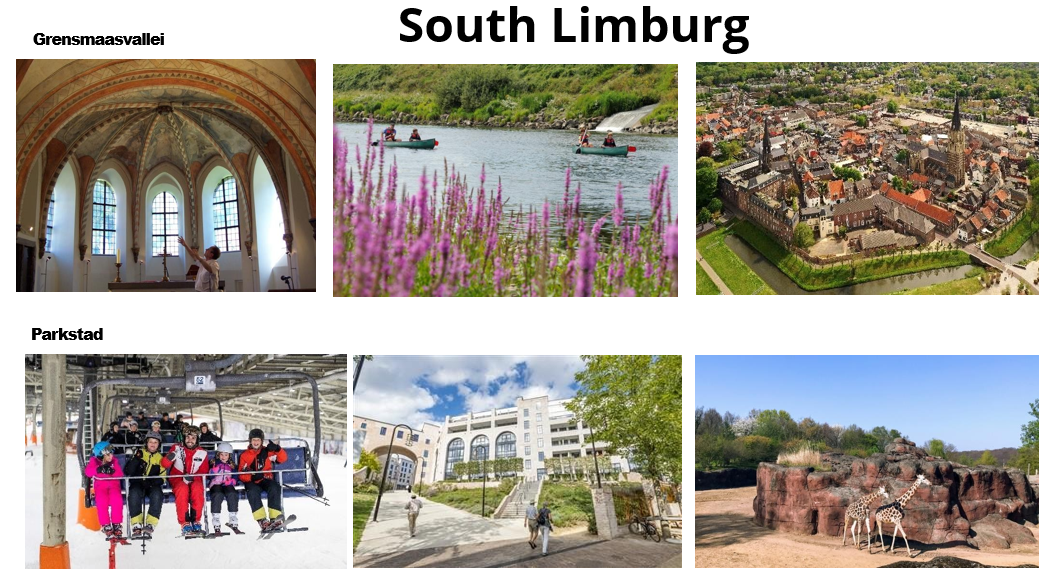 Region of South Limburg, Netherlands
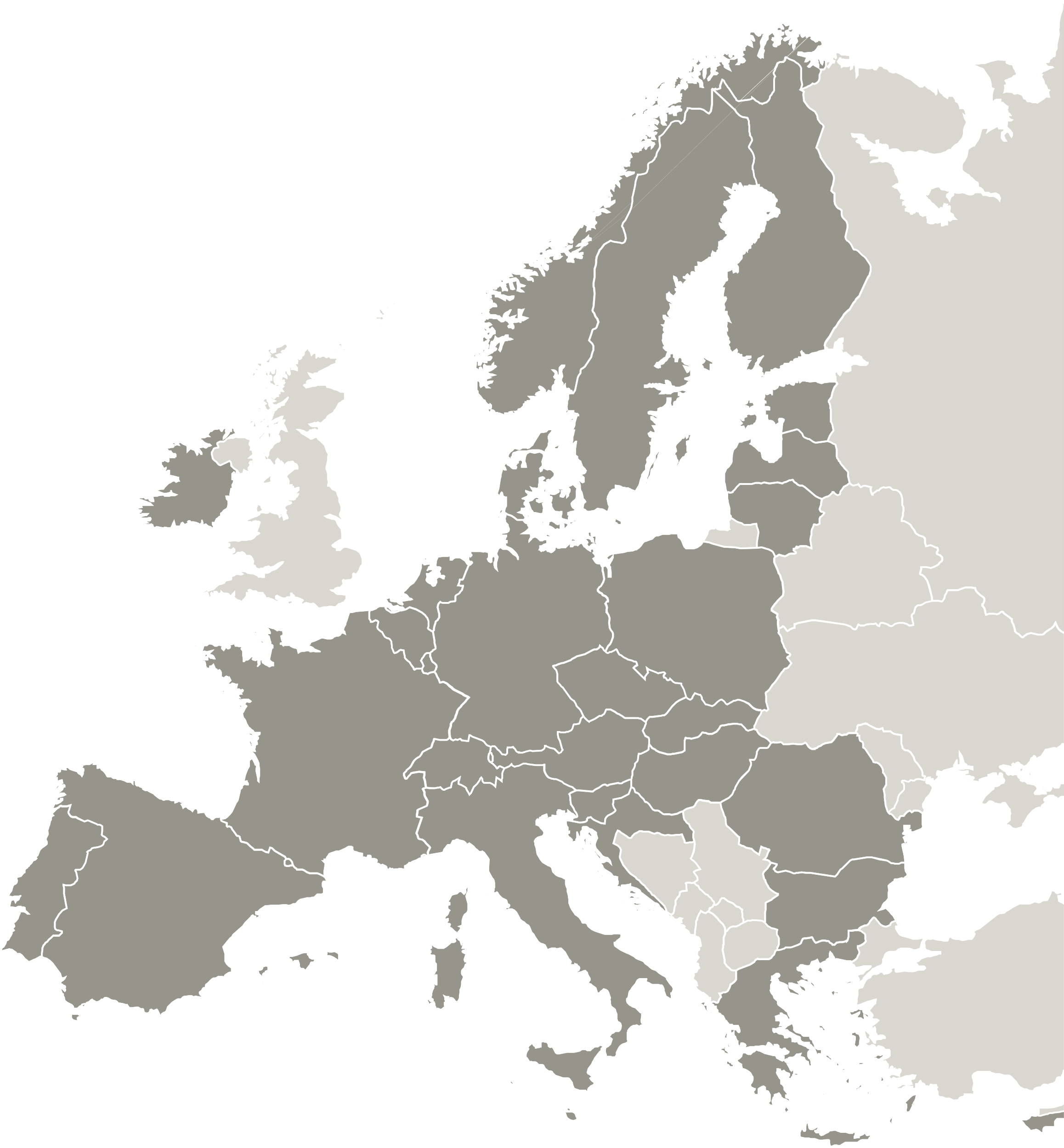 Tampere, Finland
Catchment Area Description

Region in Northern Europe, Finland.
Tampere Region: 19 municipalities.
Tampere City the second largest city in Finland, functional entity in a compact size.
Home to multidisciplinary and new technological expertise in multiple fields.
Low unemployment rate, 40% of the population have a higher education degree.
Tampere City the leading destination.
Internationally Tampere and its region is not that well known, mostly domestic tourism.
High season: Summer months.
Attractions: Events (sports, concerts, theatre), Amusement park and various museums, Sauna culture (Sauna Capital of the World, over 50 public saunas), lake and nature travel and bicycle travel are on the rise.
Tampere aims to be Climate Neutral in 2030 – one of the EU’s 100 Mission Cities - tourism industry as a forerunner of this development.
Tampere, Finland
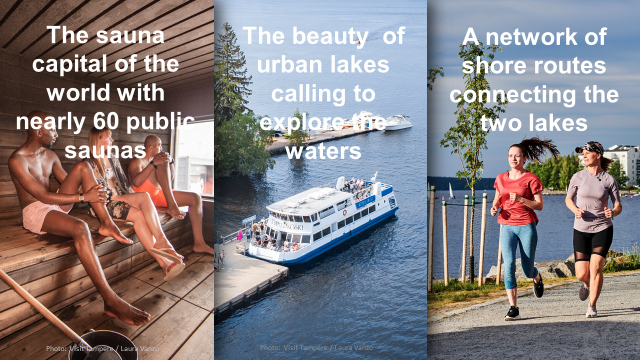 Tampere, Finland
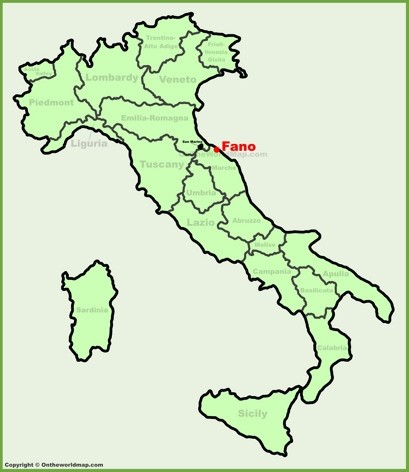 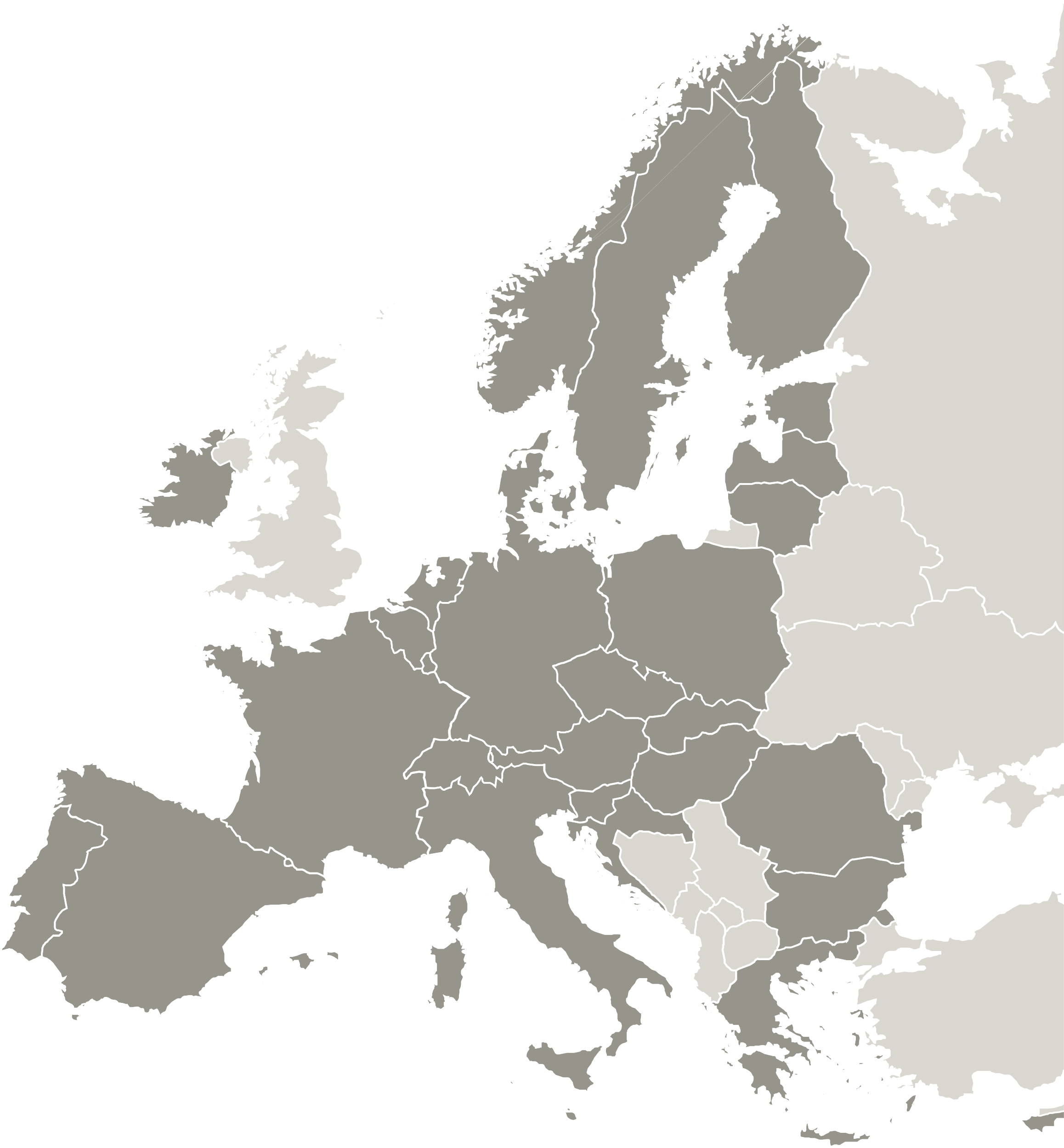 City of Fano, Italy
Catchment Area Description

3rd most populated town in Marche Region, Italy.
Seaside Roman town.
Identity Elements: fisheries and related cultural and traditional activities, beautiful inland with hills in front of the sea, extraordinary historical Roman heritage, seaside with sandy beaches and others with white stones.
Holds the Blue Flag for more than 20 years- criteria relating to sustainable management of the territory.
Holds Green Flag from 2016- for beaches suitable for children and adolescents.
City of Fano, Italy
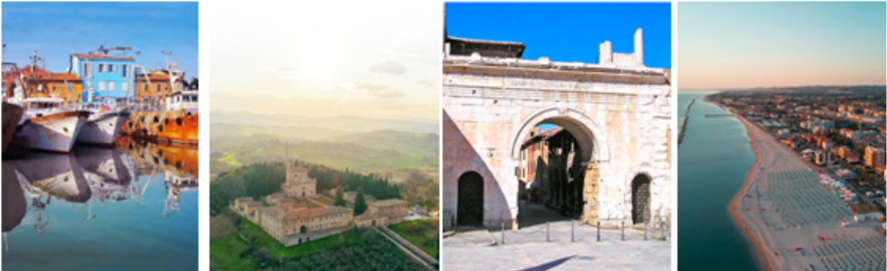 City of Fano, Italy
Project Tasks 
&
Actions Overview
Core phase: Exchange of Experience
Building on Success: Achievements and Remaining Steps
TAAS Experiential Learning
TAAS co-inspiration & improvement monitoring and strengthening
M36
M30
TAAS PI’s improvement plan & actions
CORE PHASE (04/2024-03/2027)
M24
‘Inspiration to actions’ stakeholders’  meetings
Study visits and key learnings
TAAS Good Practices identification
M18
International digital tools identification
4 Mentoring webinars on TAAS cycle
TAAS stakeholders’ meetings on GPs identification 
TAAS local GPs
Co-finetuning TAAS approach
M12
Situational Analysis 
Mentoring teams' formulation
Launching of the TAAS living labs
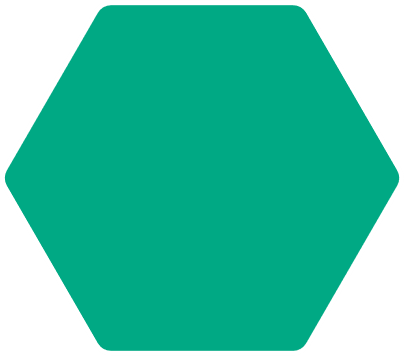 M6
Exchange of experience
TASK 1.5
TASK 1.3
TASK 1.4
TASK 1.1
TASK 1.2
M48
TAAS smart communication strategy
Smart communication and dissemination actions
M42
M36
M30
Project Website
TAAS Poster
Social Media Channels
Newsletters Promotional Videos
Brochures/Leaflet
Events
Stakeholders engagement plan execution
CORE PHASE (04/2024-03/2027) FOLLOW UP  PHASE (04/2027-03/2028)
Stakeholder mapping and engagement 
Communication plan
M24
M18
M12
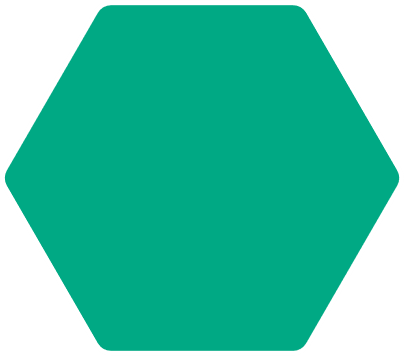 M6
Communication
TASK 2.1
TASK 2.2
Follow up phase: Monitoring of results of main phase and exchange of experience
Continuation of monitoring of PIs improvement, assessment of their impact on the ground and strong results' communication
M48
FOLLOW UP  PHASE (04/2027-03/2028)
M42
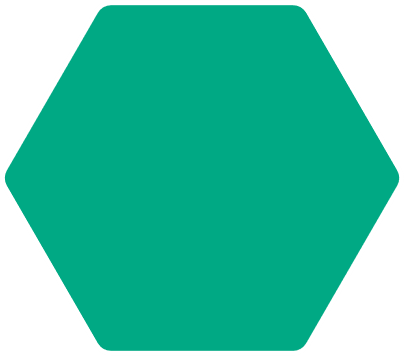 M36
Monitoring
TASK
TAAS Stakeholders = TAAS wisdom
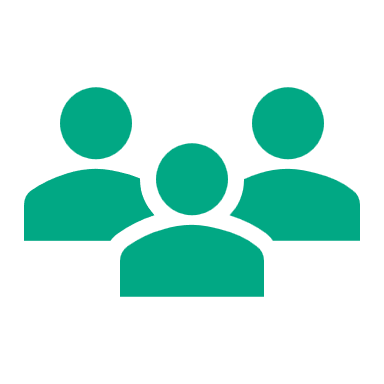 + Common questionnaire survey for stakeholders across partners to collect valuable-comparable results
TAAS Performance Indicators Monitoring
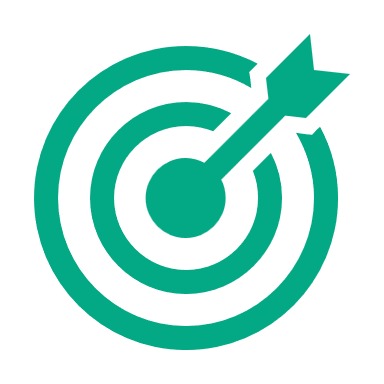 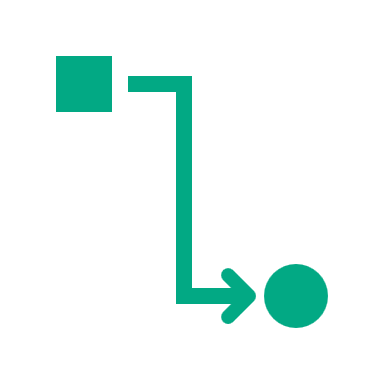 TOTAL
++ MEUR
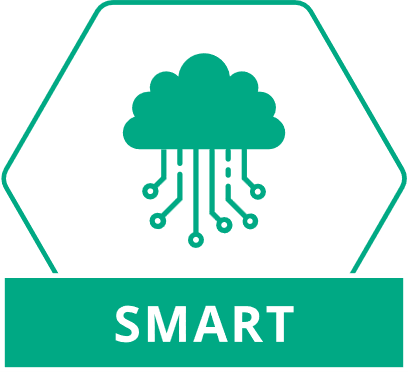 www.interregeurope.eu/taas
Progress
TAAS Monitoring Method
Traffic Light Method:

Green, Yellow, and Red indicators
Green: Green stands for “All is on track”. 
Yellow: Yellow signals “Satisfactory” or “Caution” 
Red: Red represents a “Problem.”
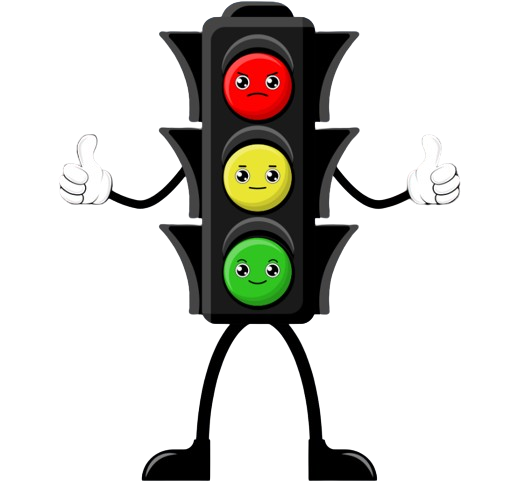 TOTAL
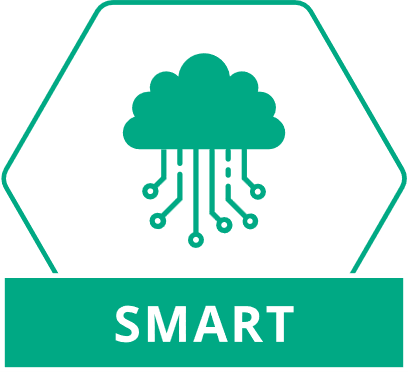 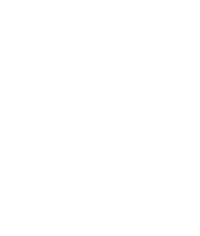 www.interregeurope.eu/taas
*each partner Traffic Light Status
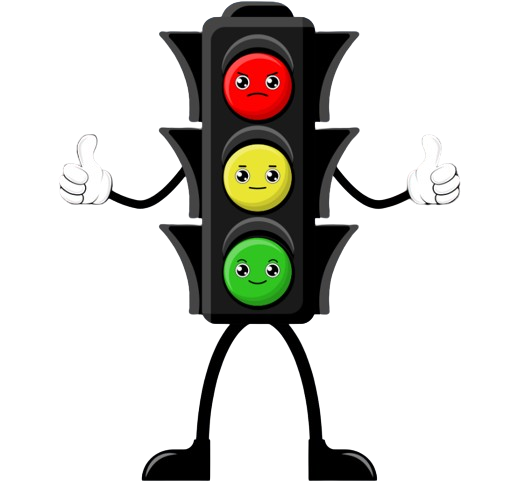 [Speaker Notes: Note: each Semester column could be added when needed]
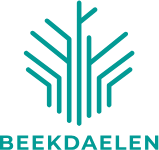 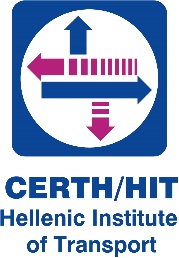 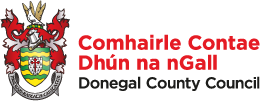 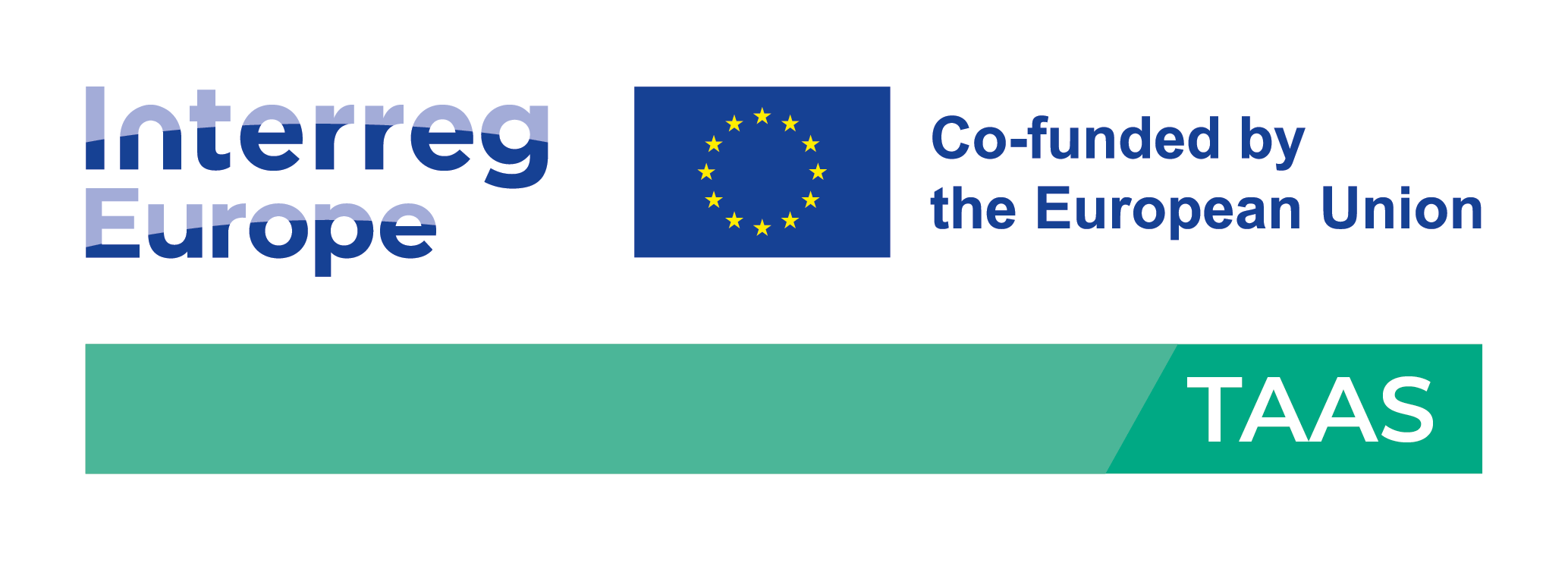 Partners
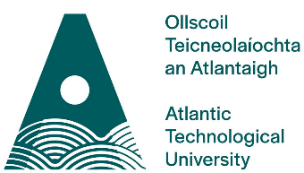 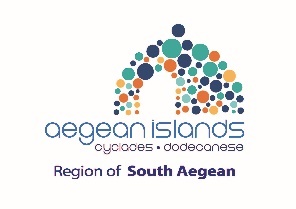 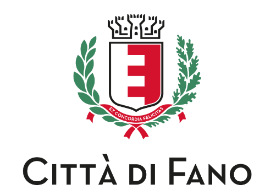 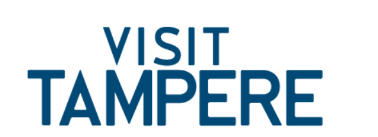 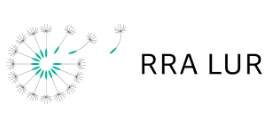 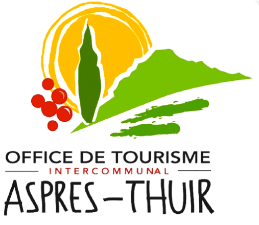 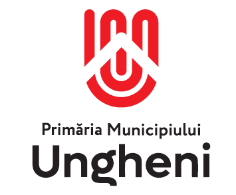 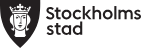 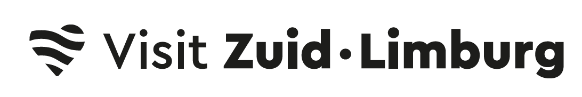 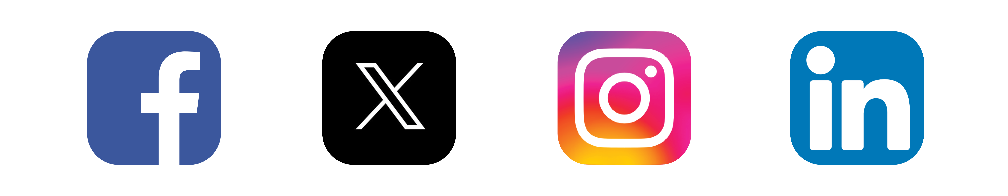 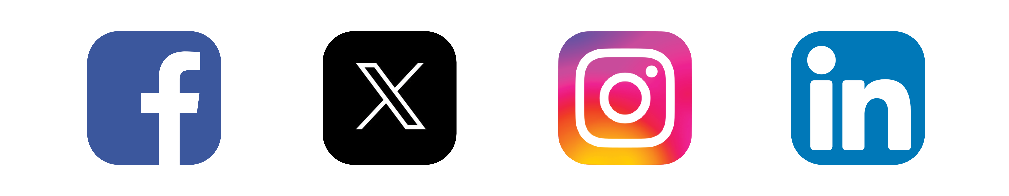 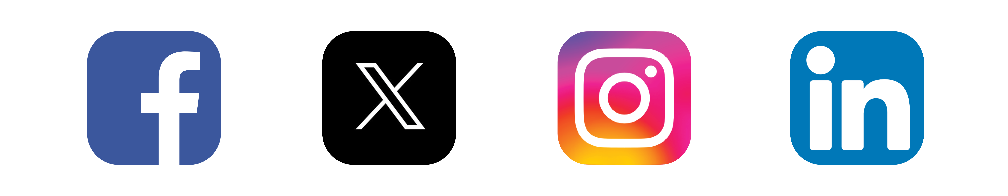 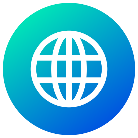 Associated Partners
www.interregeurope.eu/taas
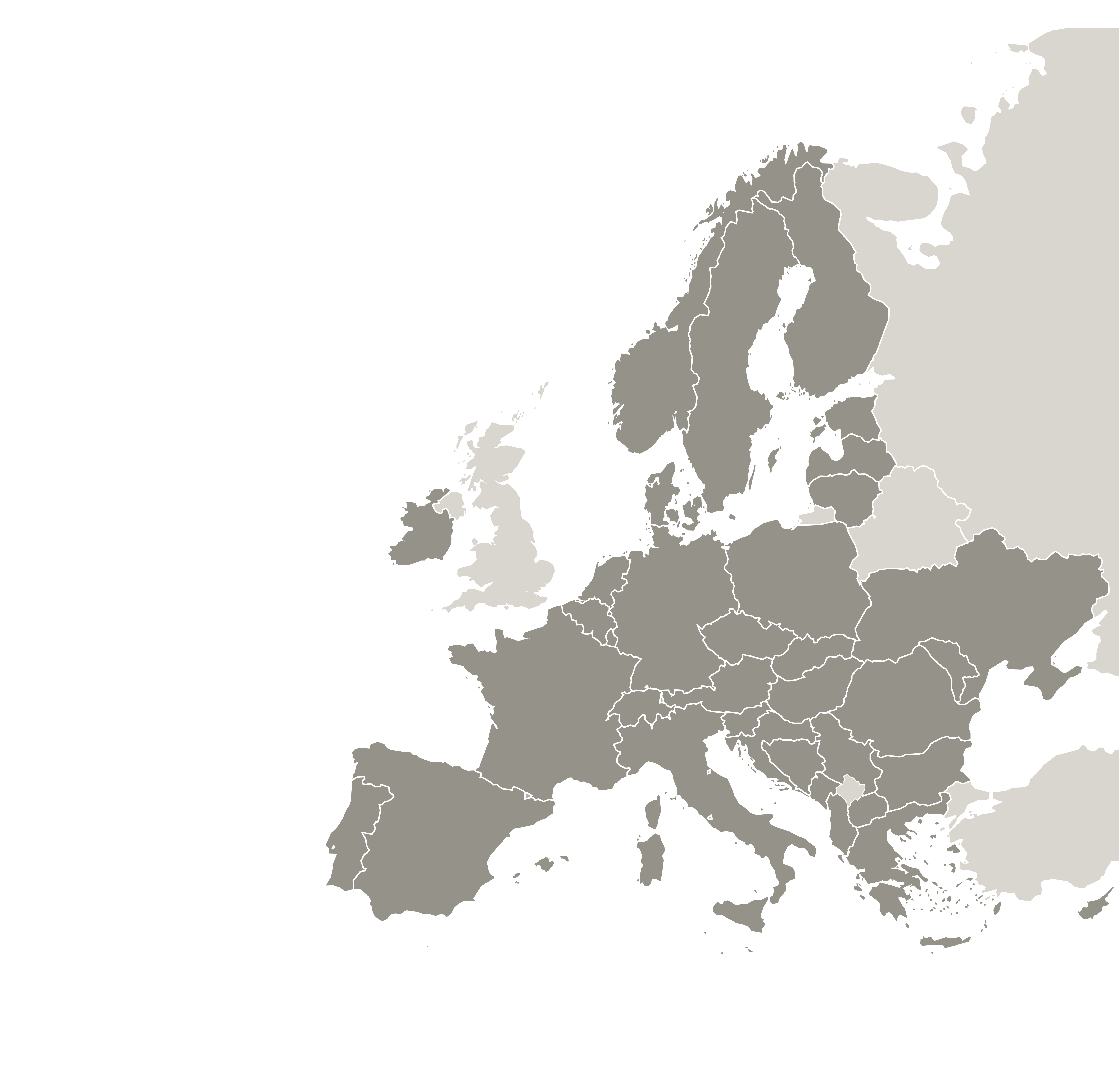 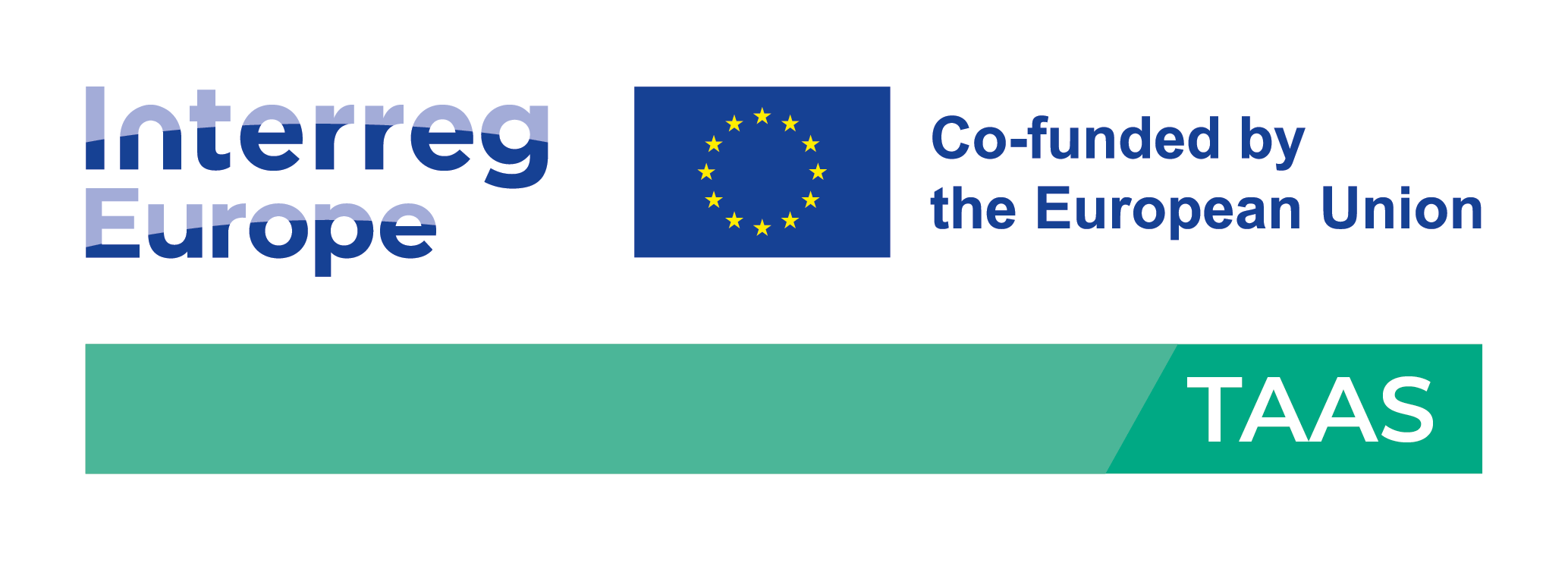 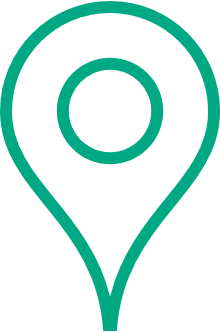 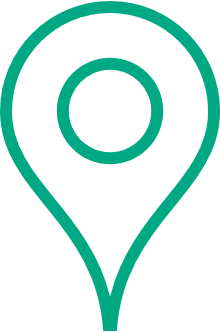 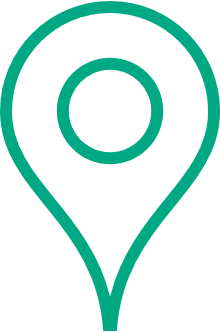 The project TAAS is implemented in the framework of the Interreg Europe programme and co-financed by the European Union.
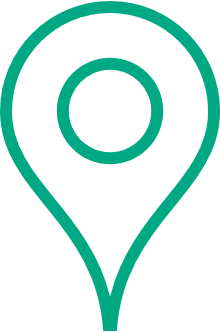 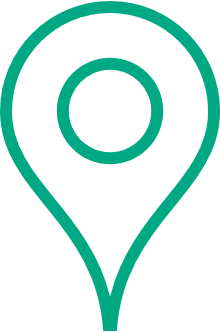 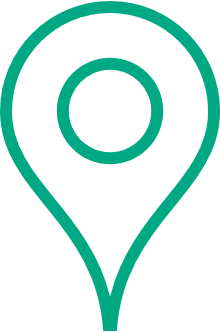 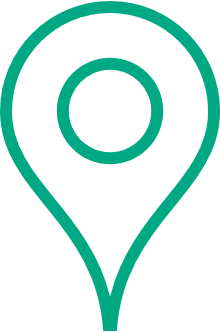 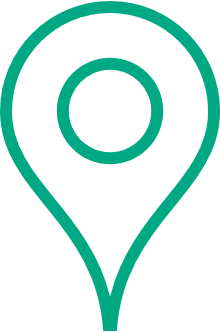 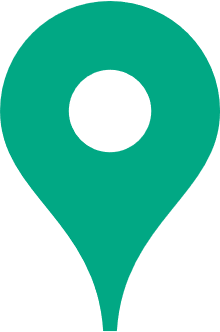 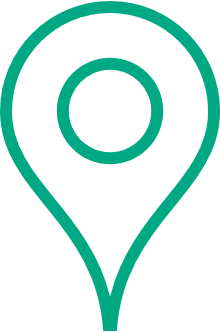 www.interregeurope.eu
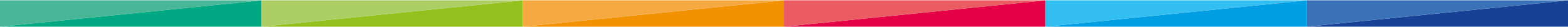